How Editor Get More Readers on Social Network Era
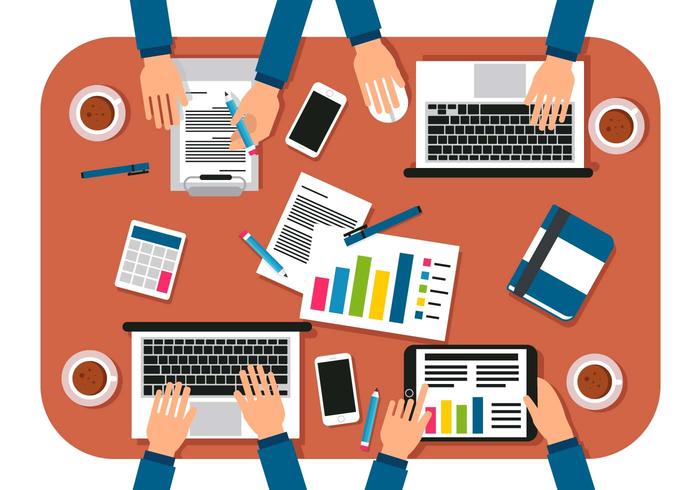 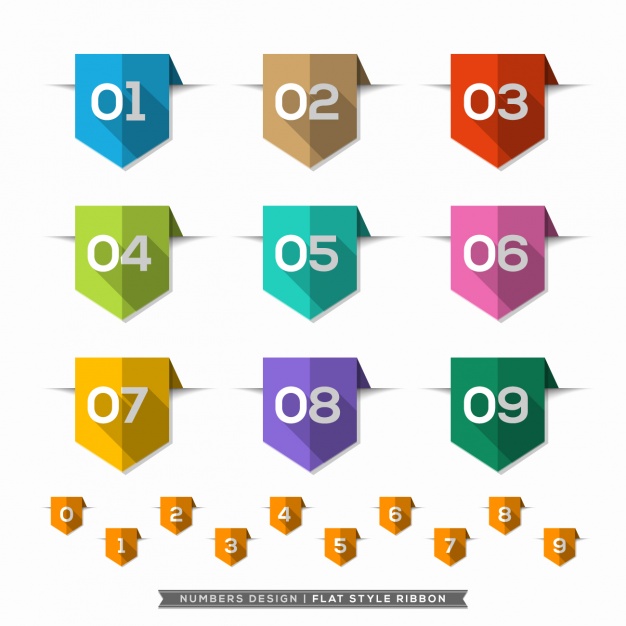 INTRODUCTION
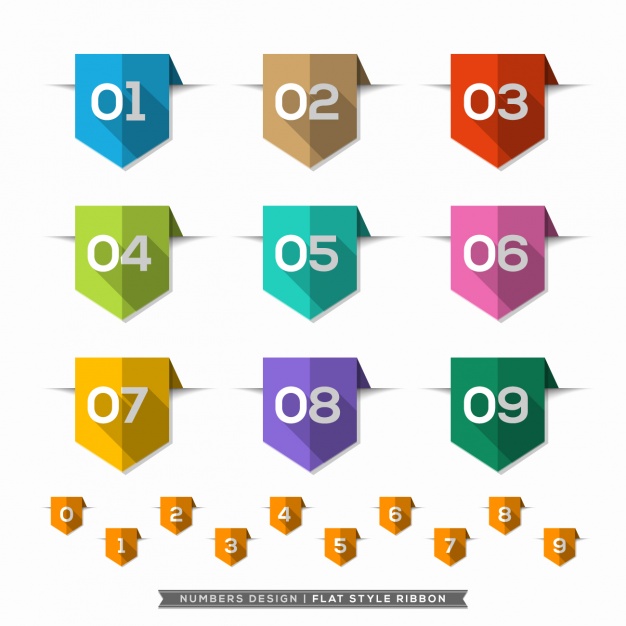 THAILAND BOOK MARKET
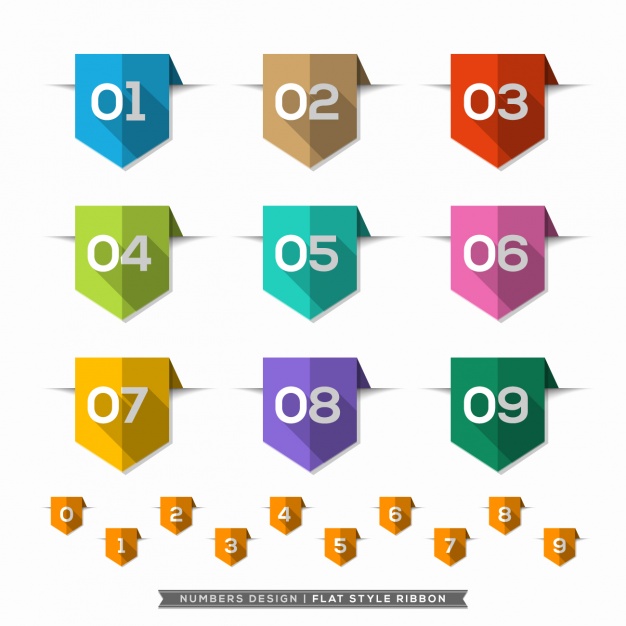 WHAT EDITOR DO IN THE SOCIAL NETWORK ERA
INTRODUCTION

OF
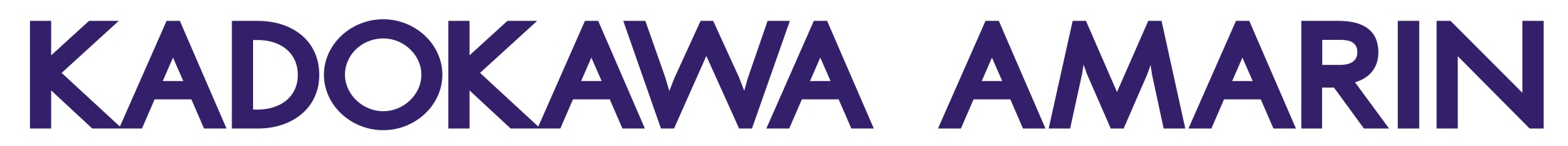 KADOKAWA Amarin Company Limited is formed by Amarin Printing and Publishing Public Company Limited and KADOKAWA Group Holdings Inc. to jointly engage in publishing of Japanese light novel and comic in Thai Language, development of information media specializing in Japan tourism and reinforcement of the digital platform among others.
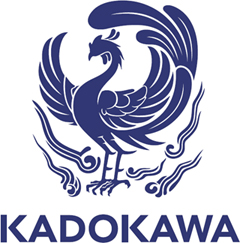 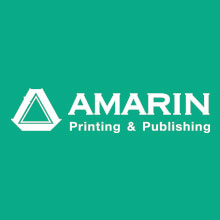 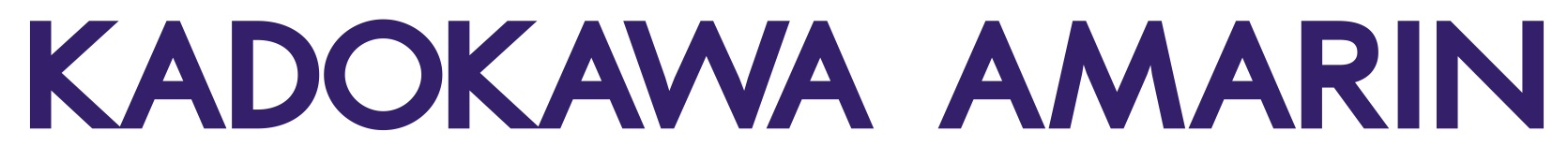 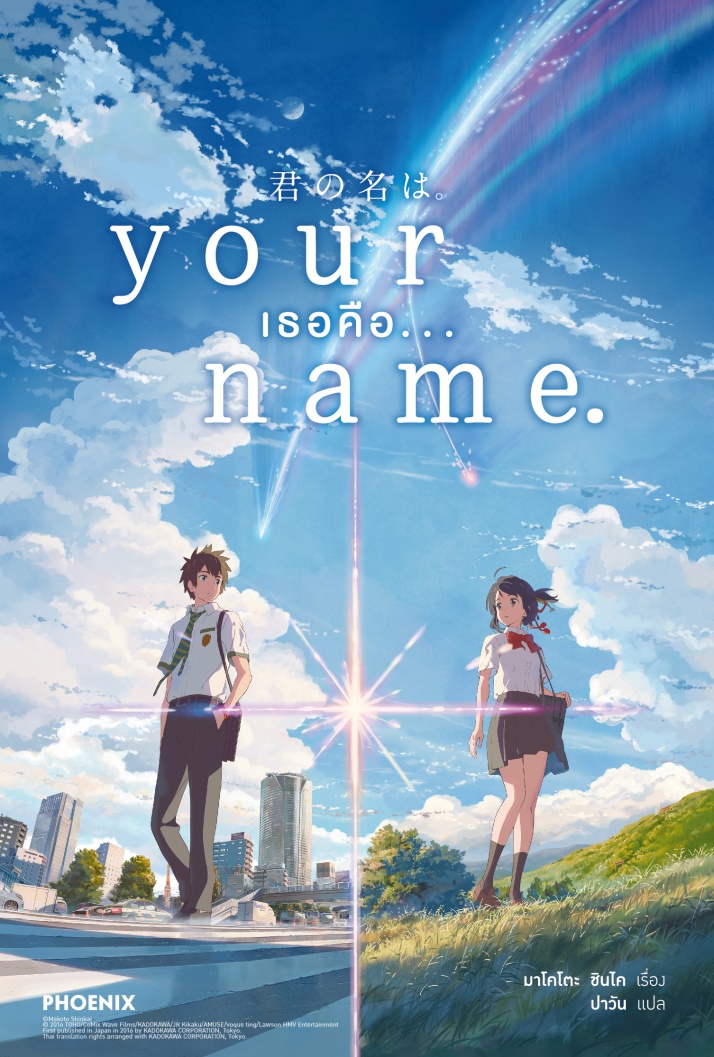 KADOKAWA is the leader of entertainment industry in Japan such as printing, animation, movie, game and digital content. 

We have a strong point at the strategy named "Mixed Media". KADOKAWA Amarin Company Limited had launched "Your Name" by Makoto Shinkai for the first light novel on a company's grand opening in 2016, September.
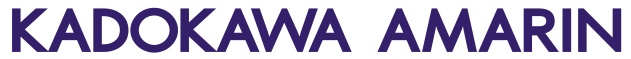 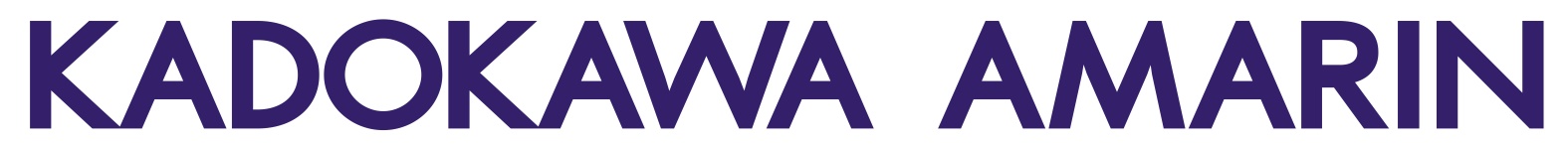 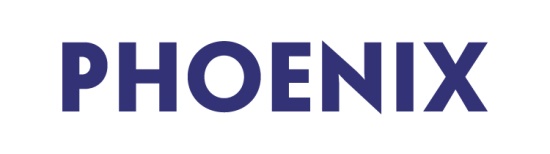 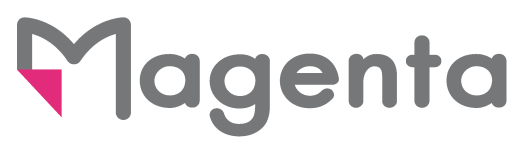 Boy love and Yuri light novel and comic
General light novel and comic
Light Novel
Light Novel
Comic
Comic
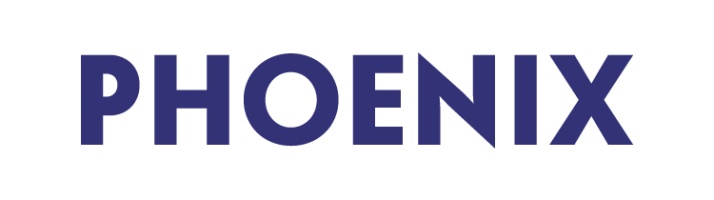 Light Novel
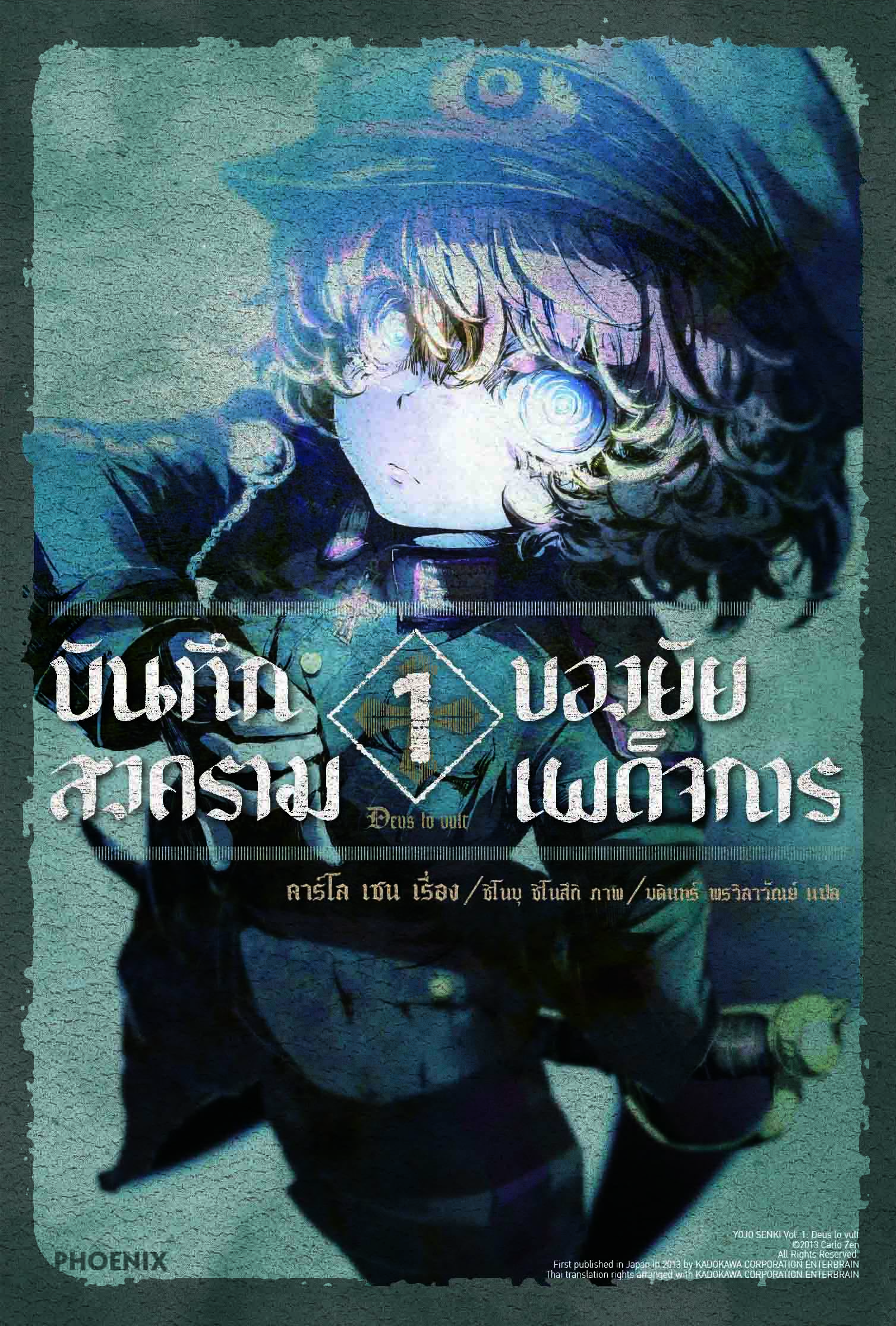 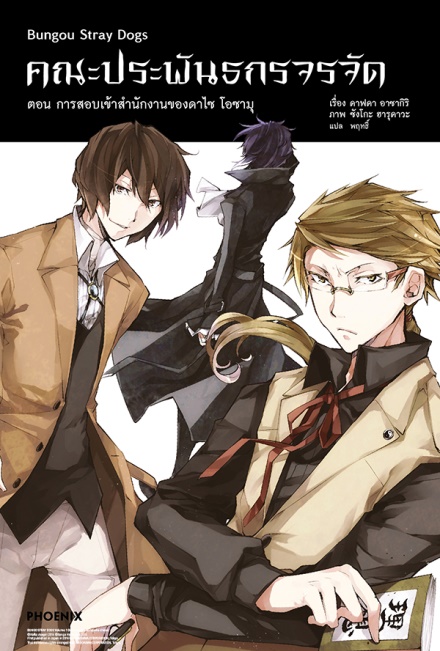 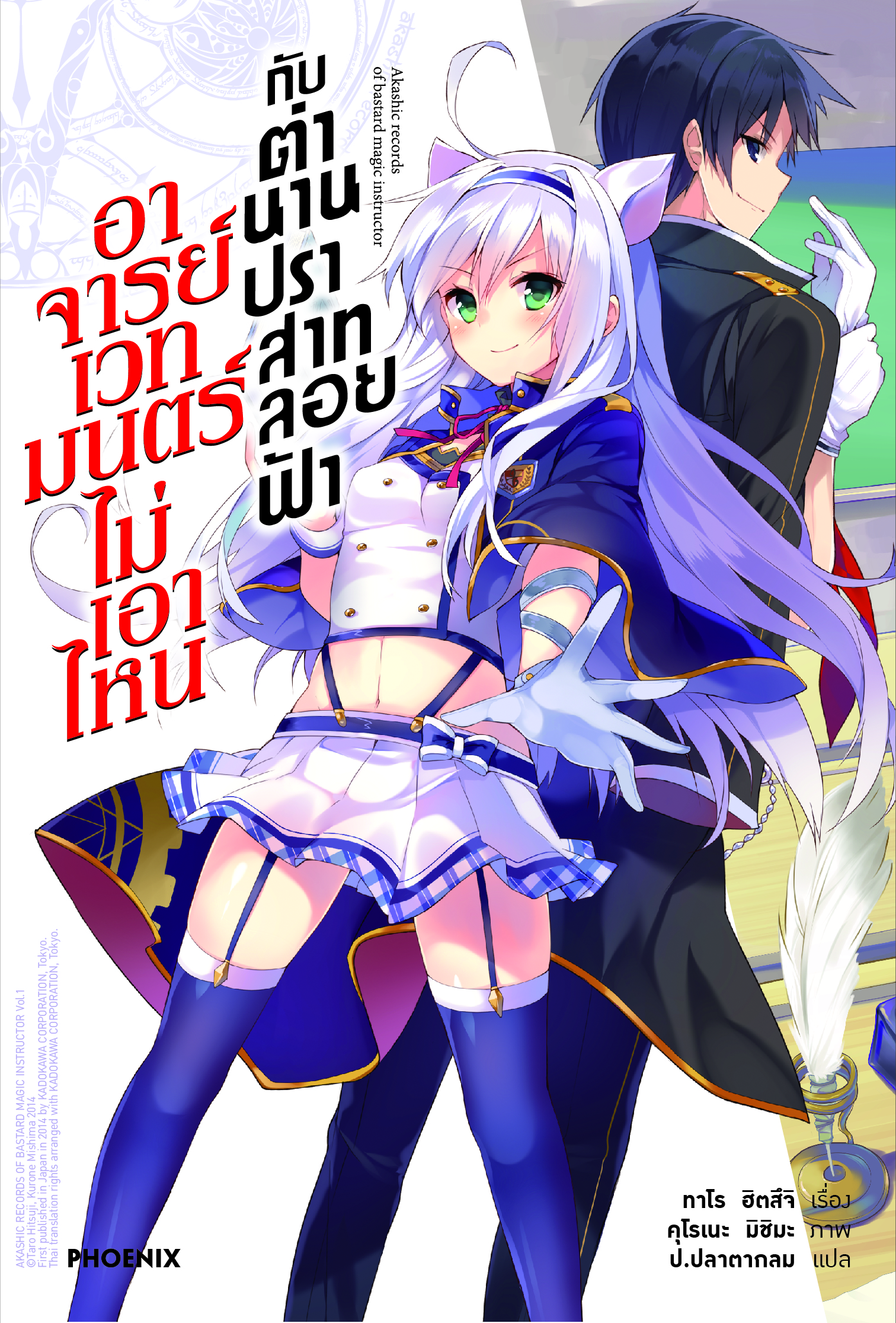 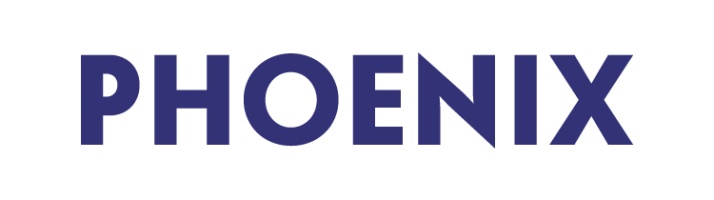 Light Novel
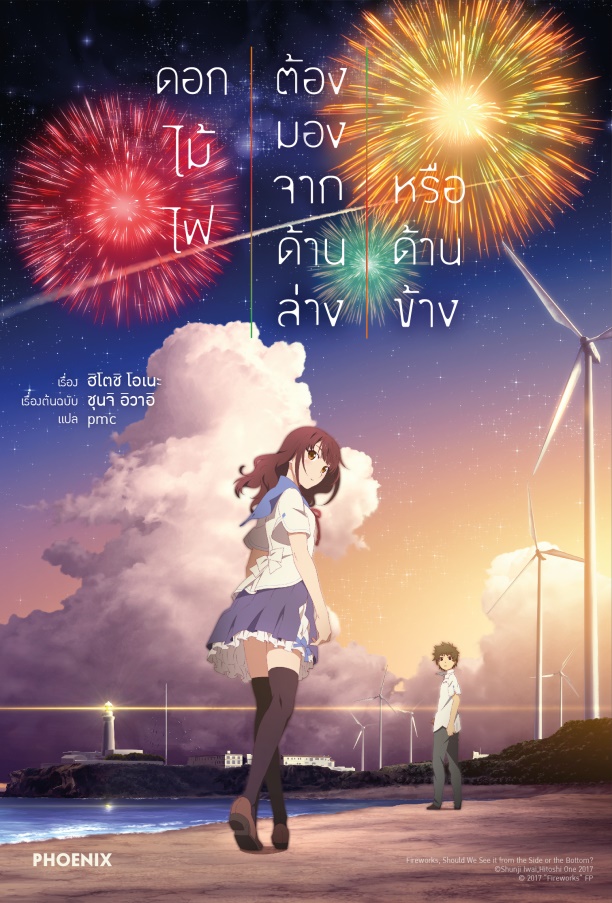 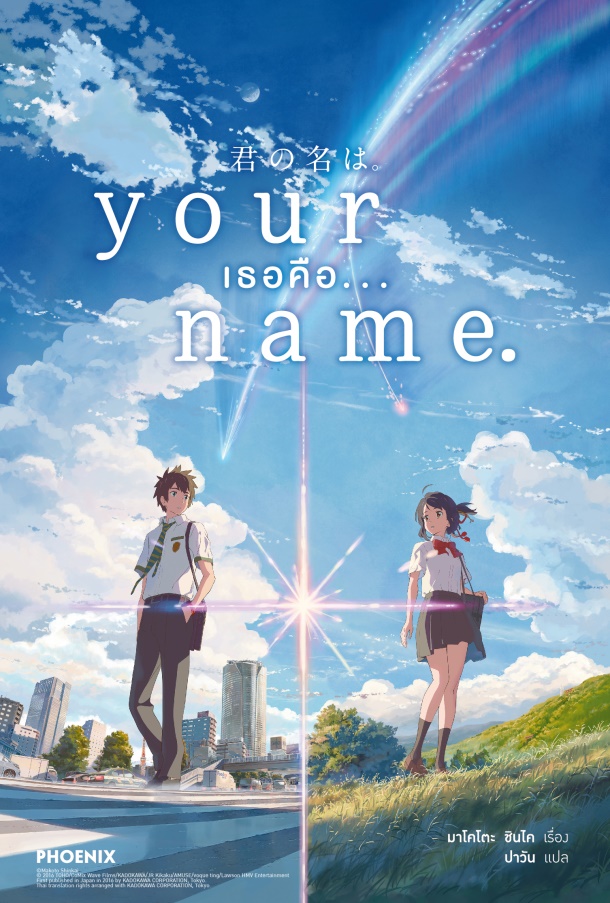 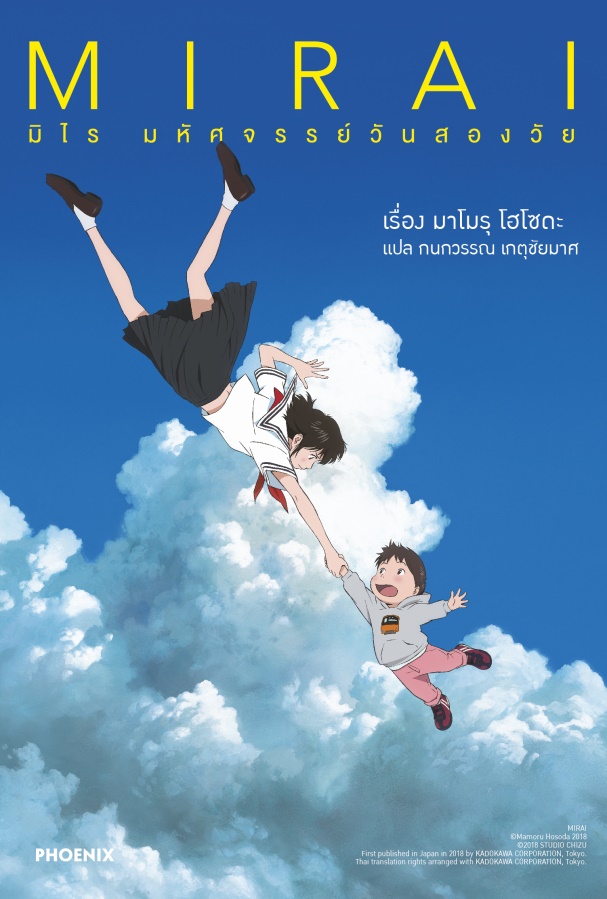 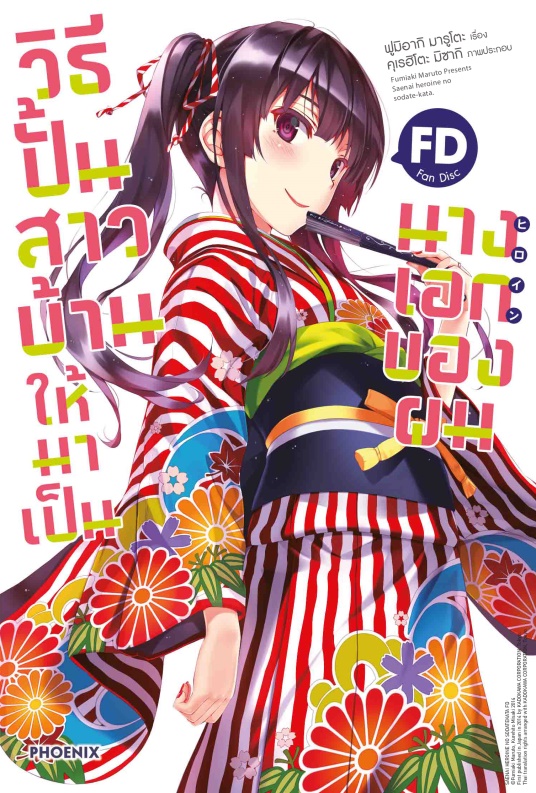 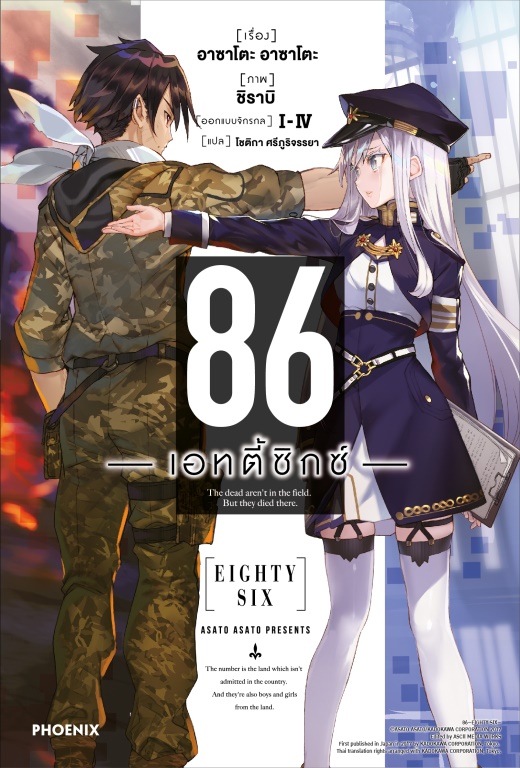 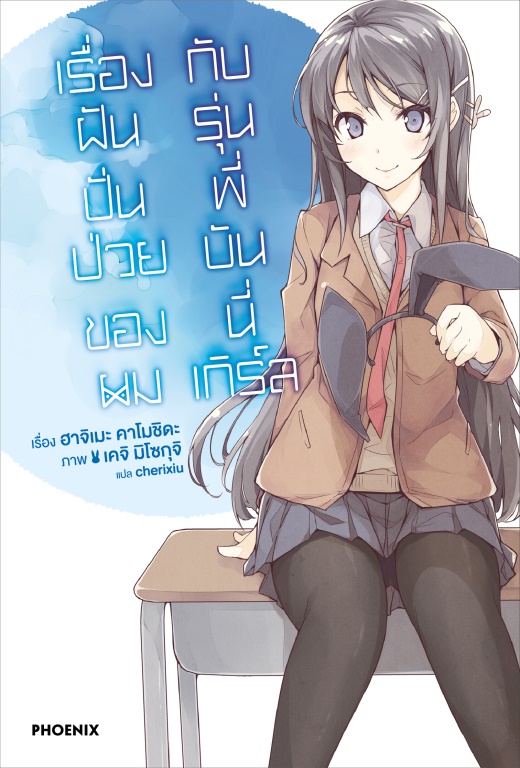 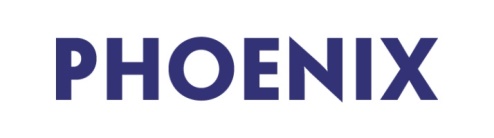 Light Novel
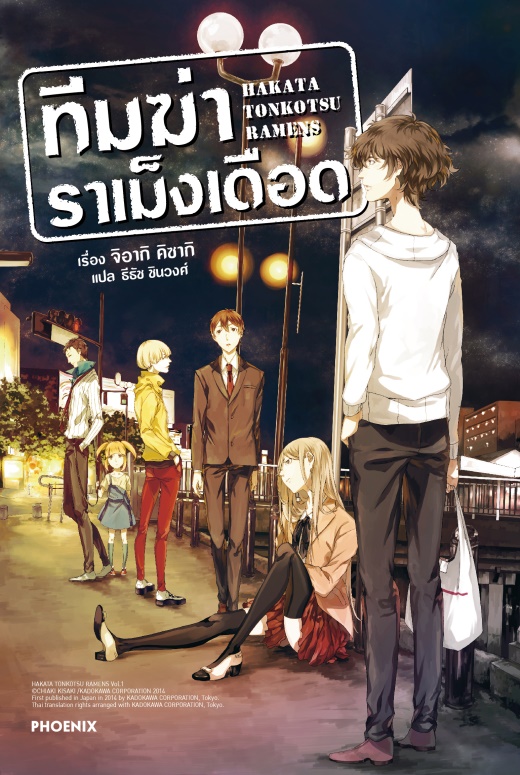 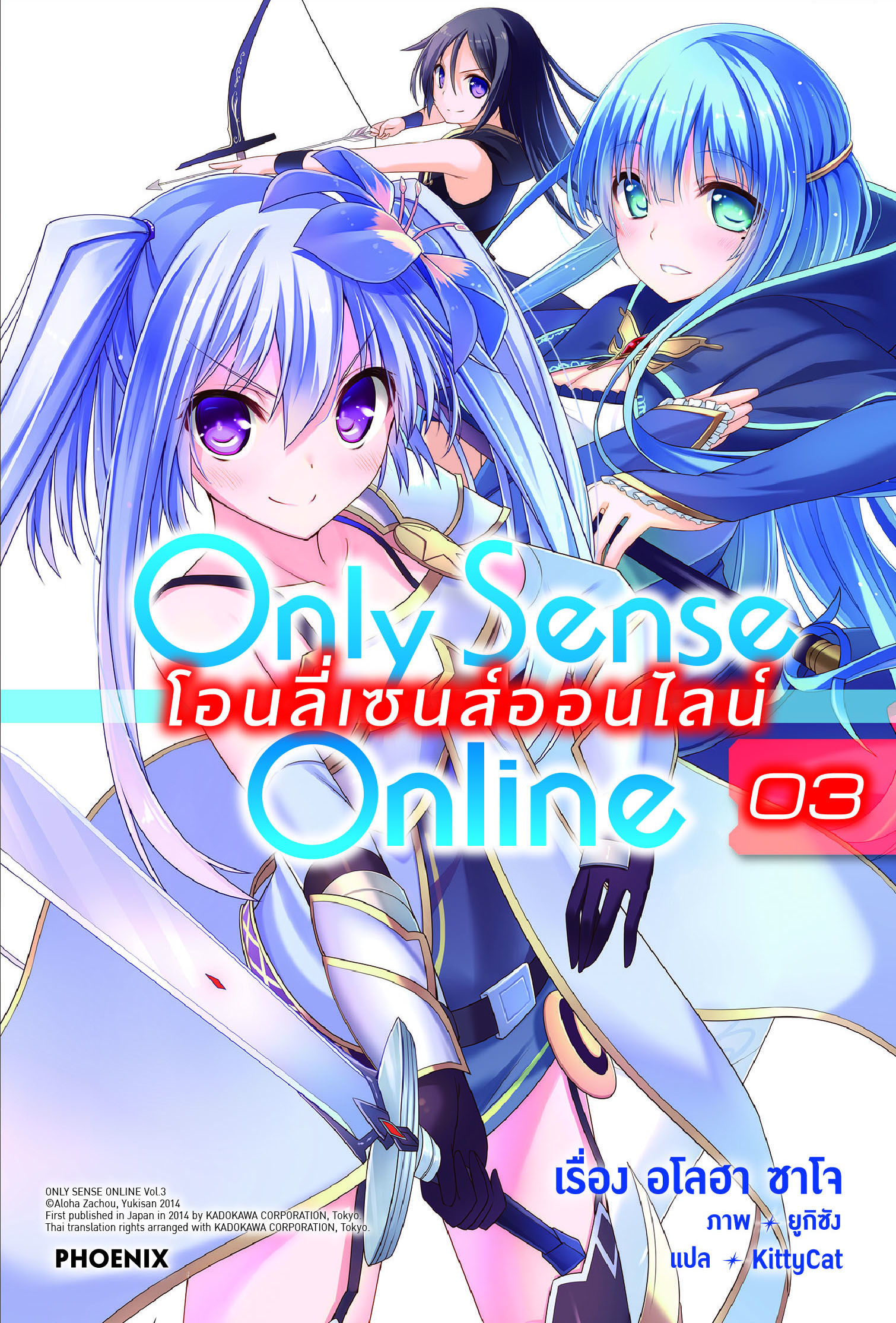 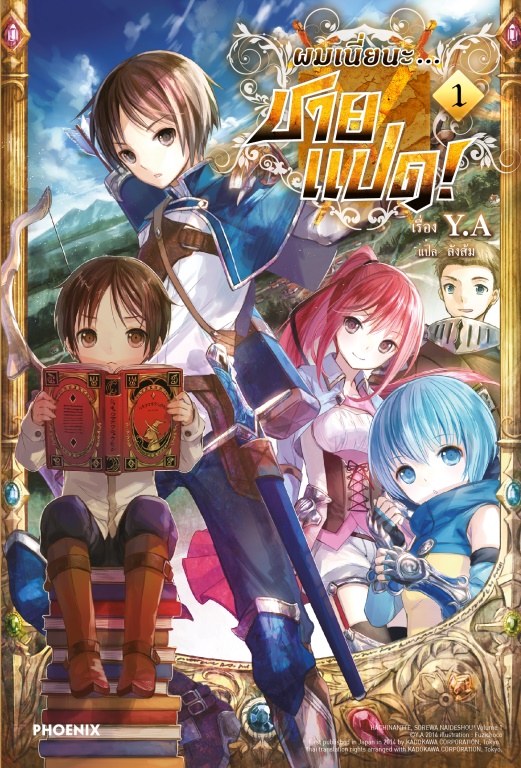 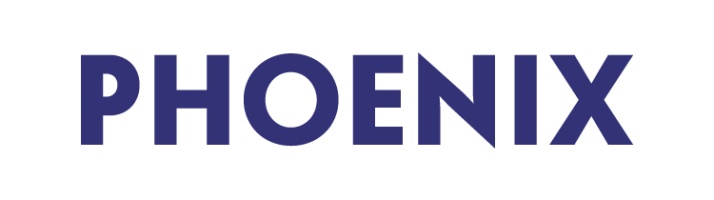 Comics
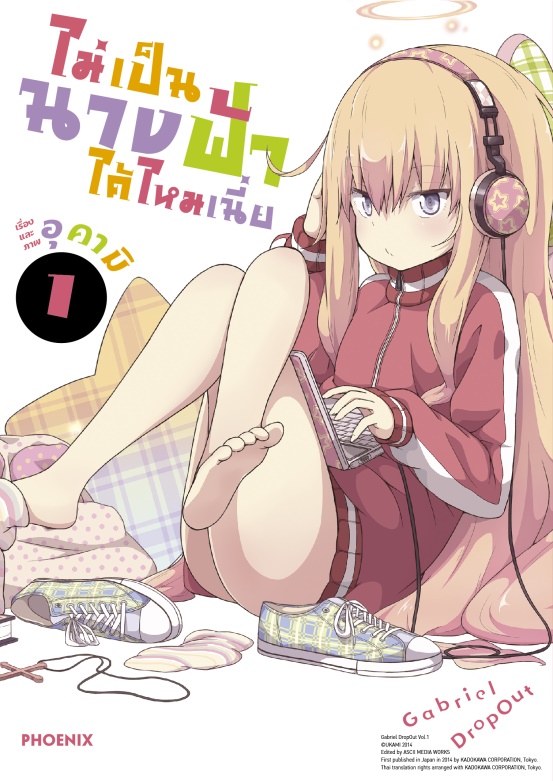 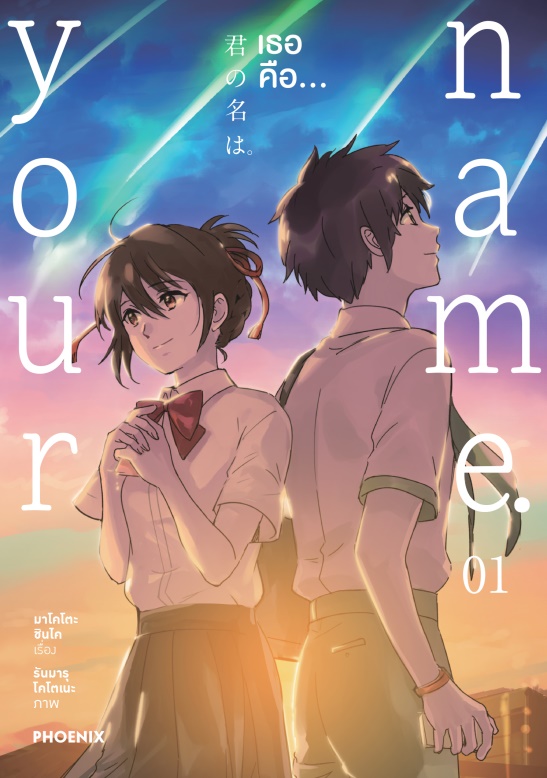 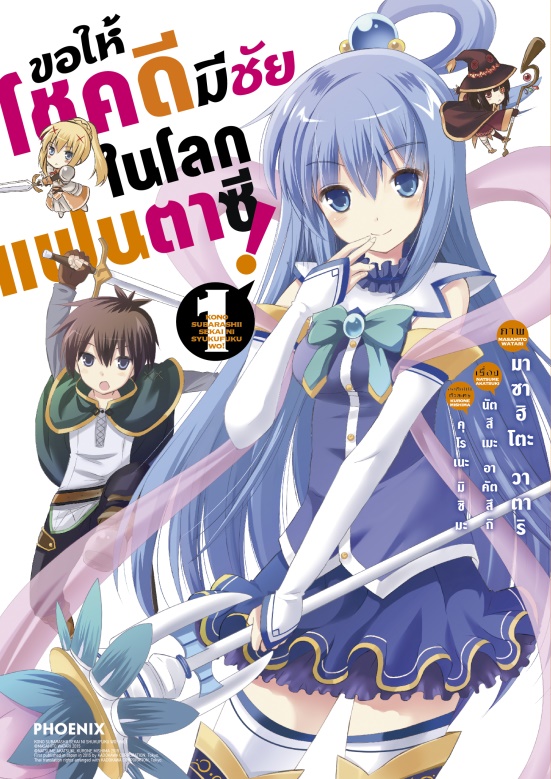 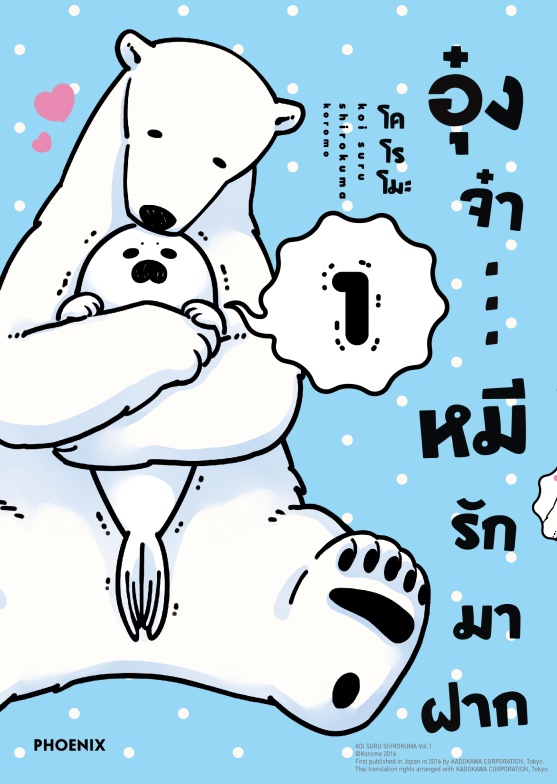 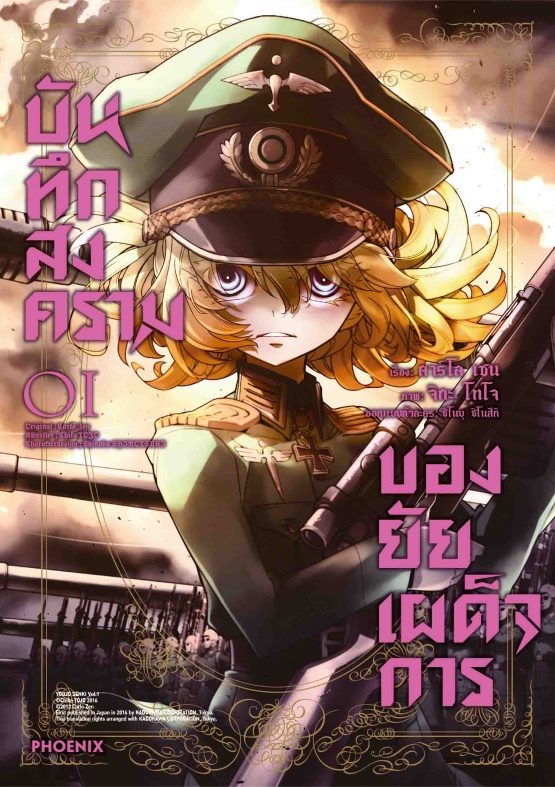 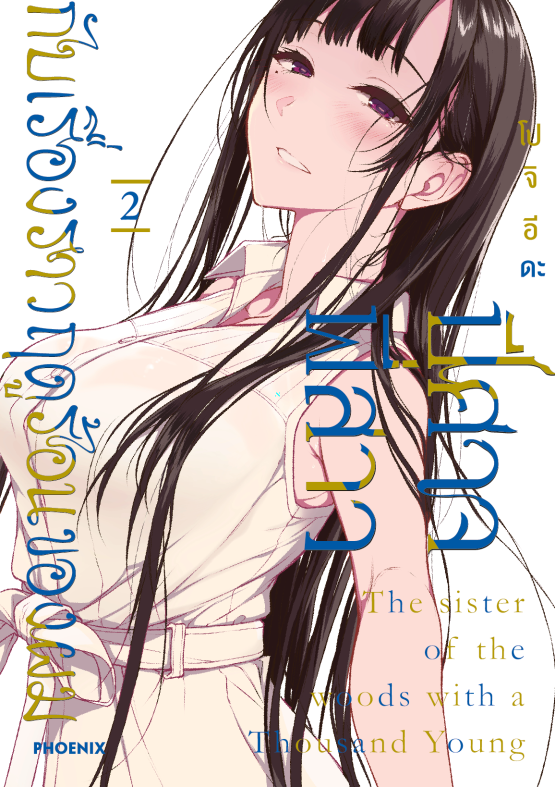 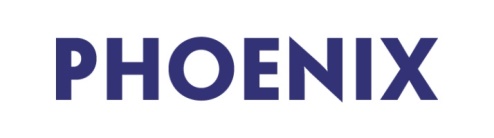 Comics
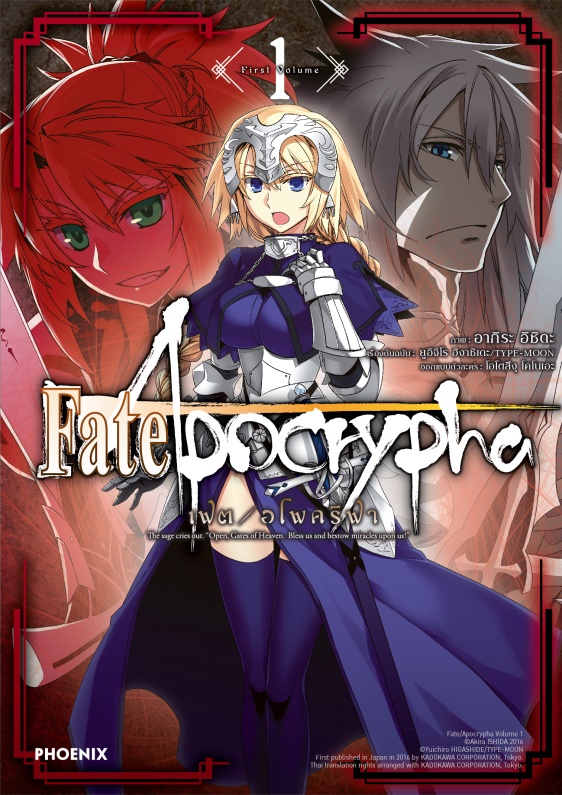 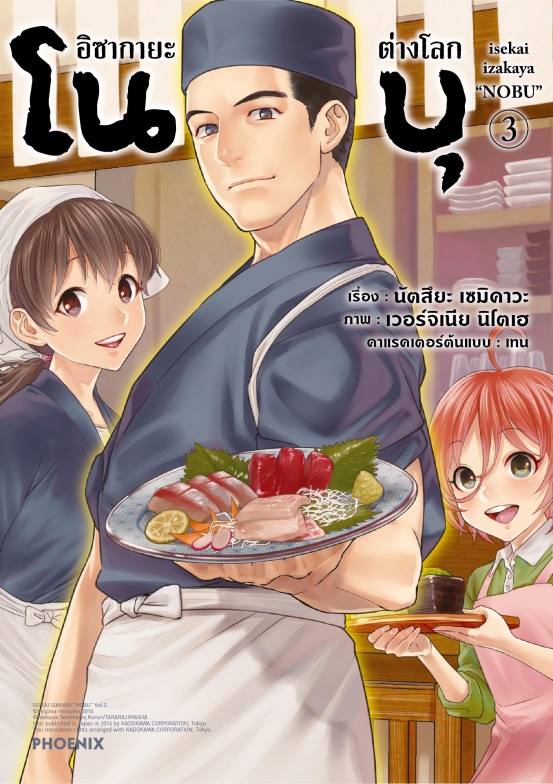 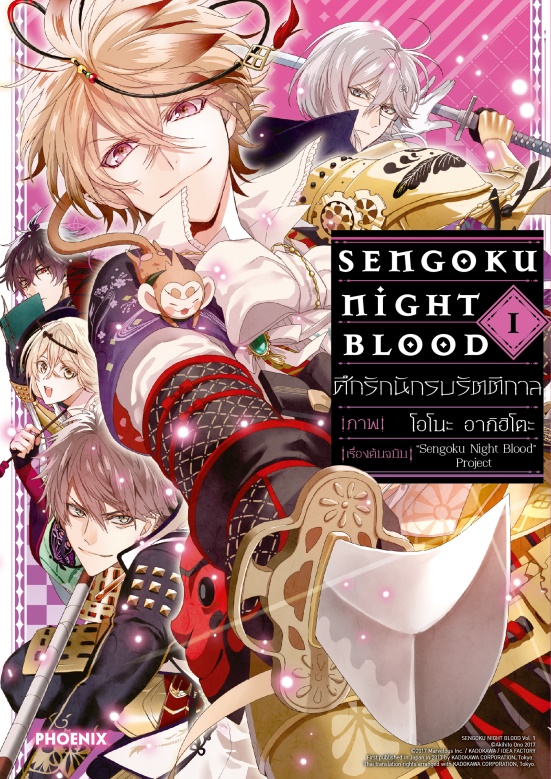 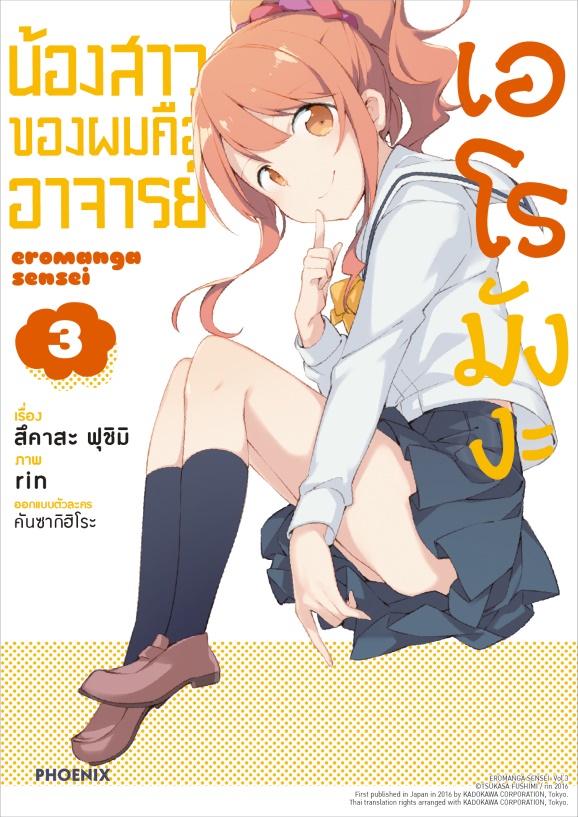 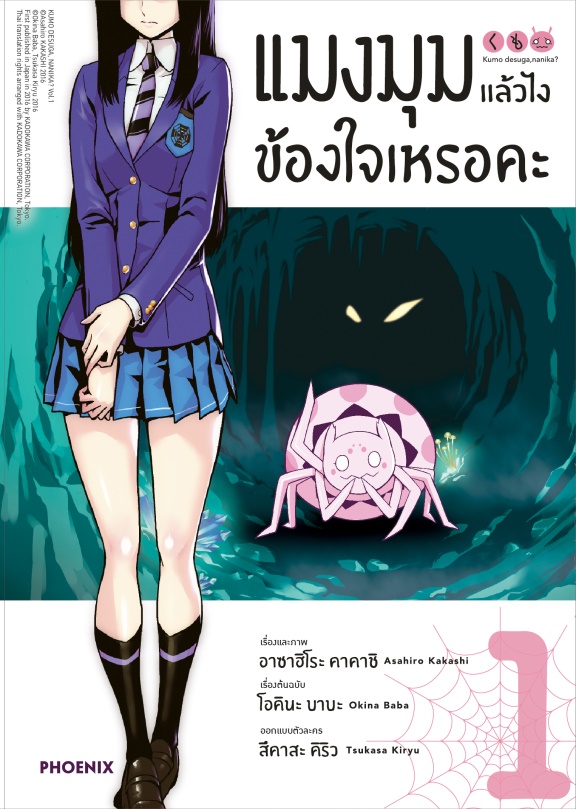 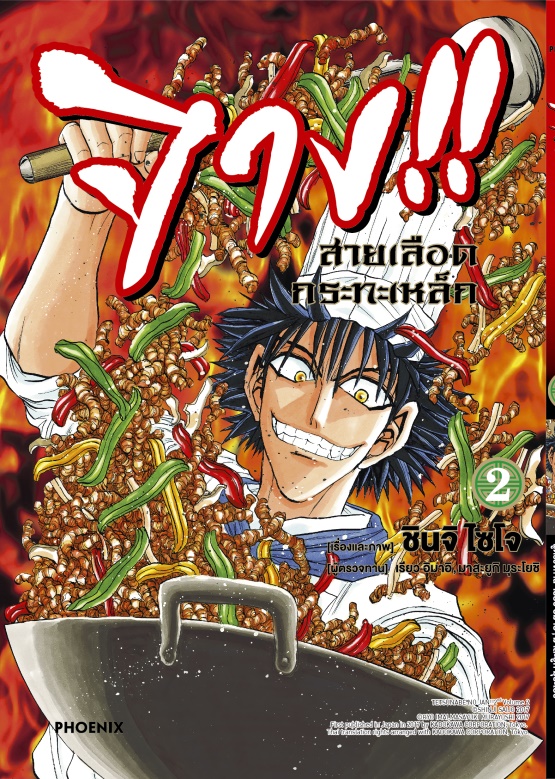 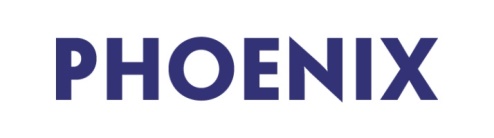 Comics
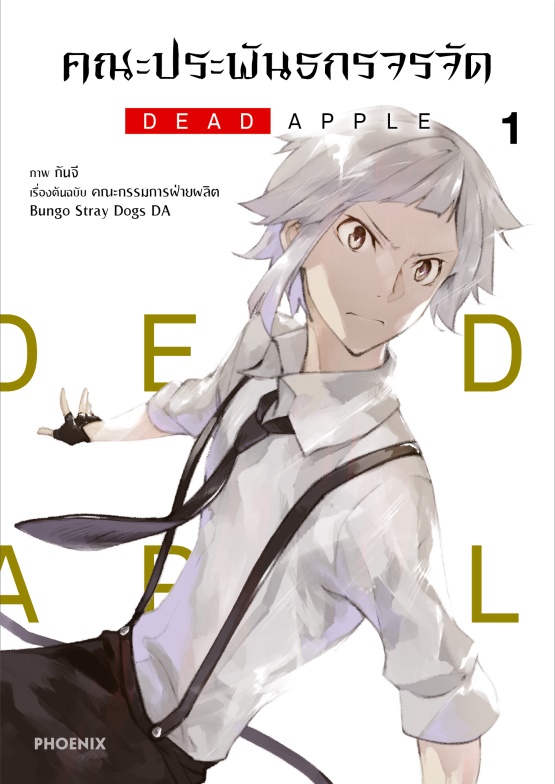 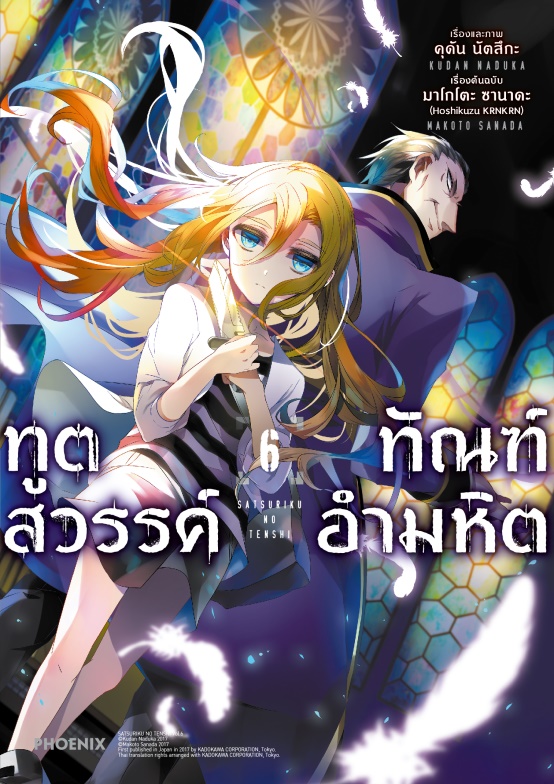 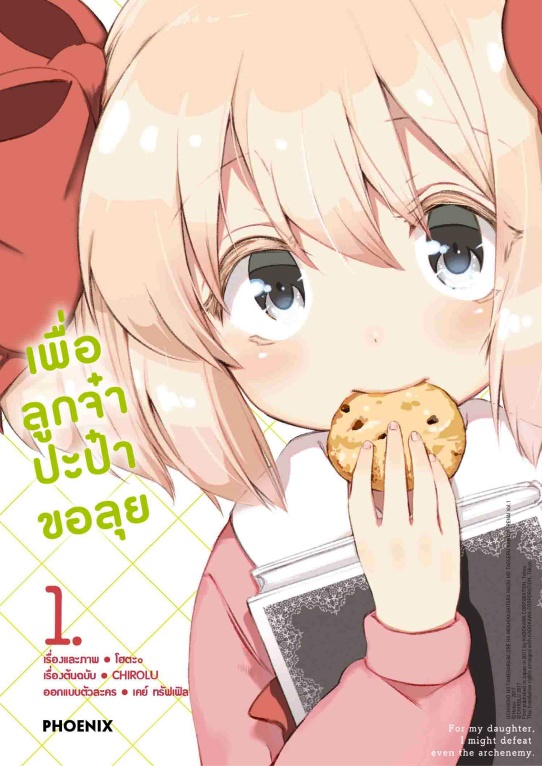 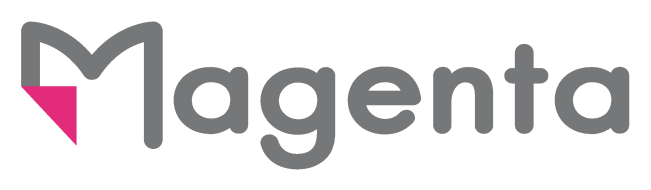 Light Novel & Comic
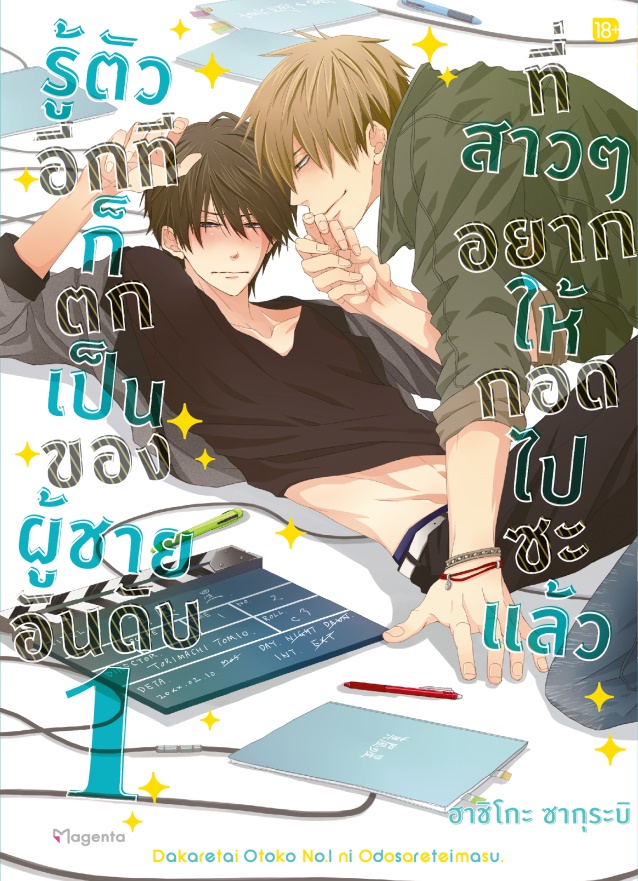 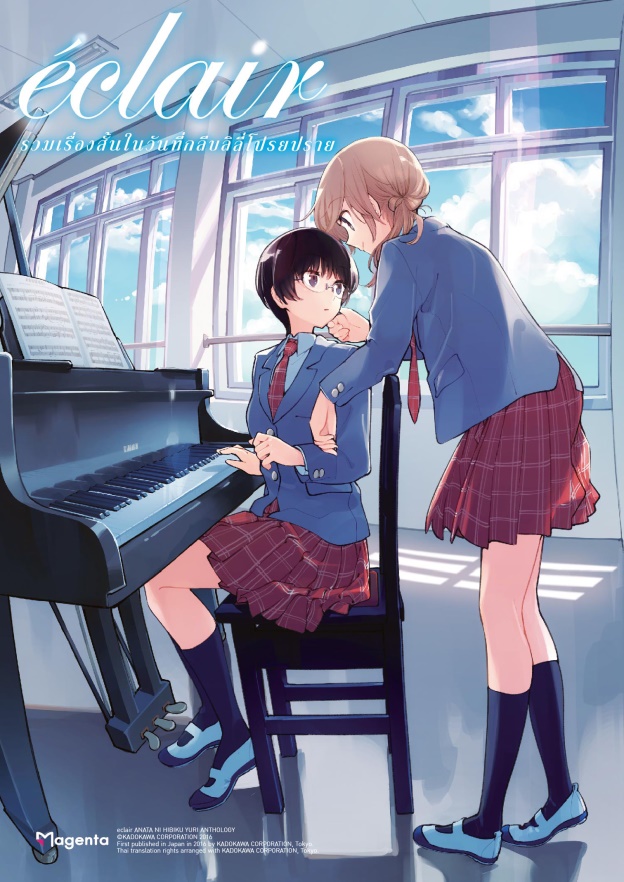 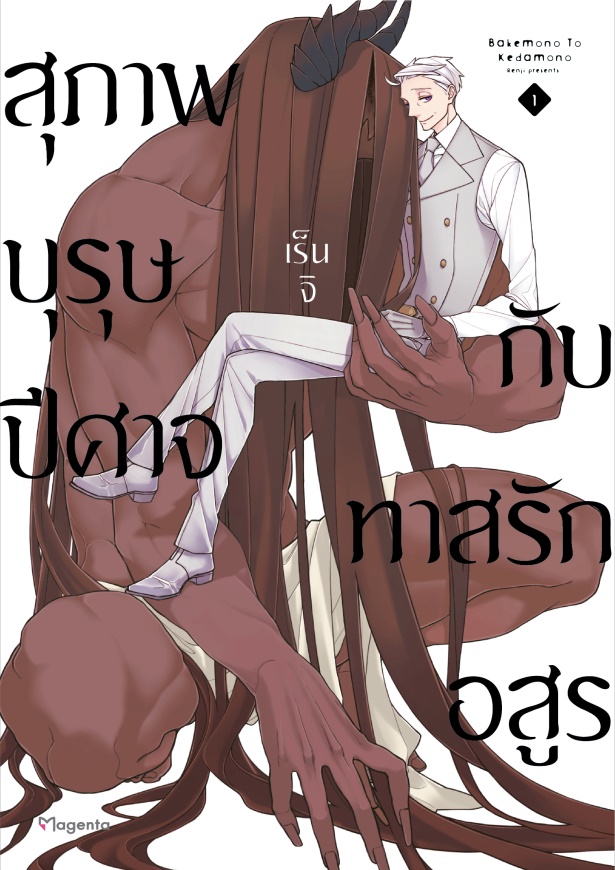 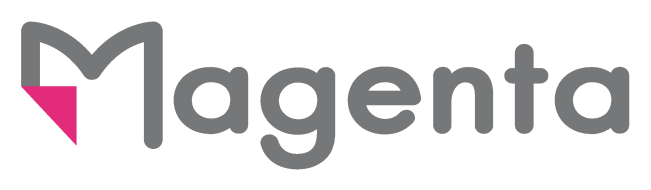 Light Novel & Comic
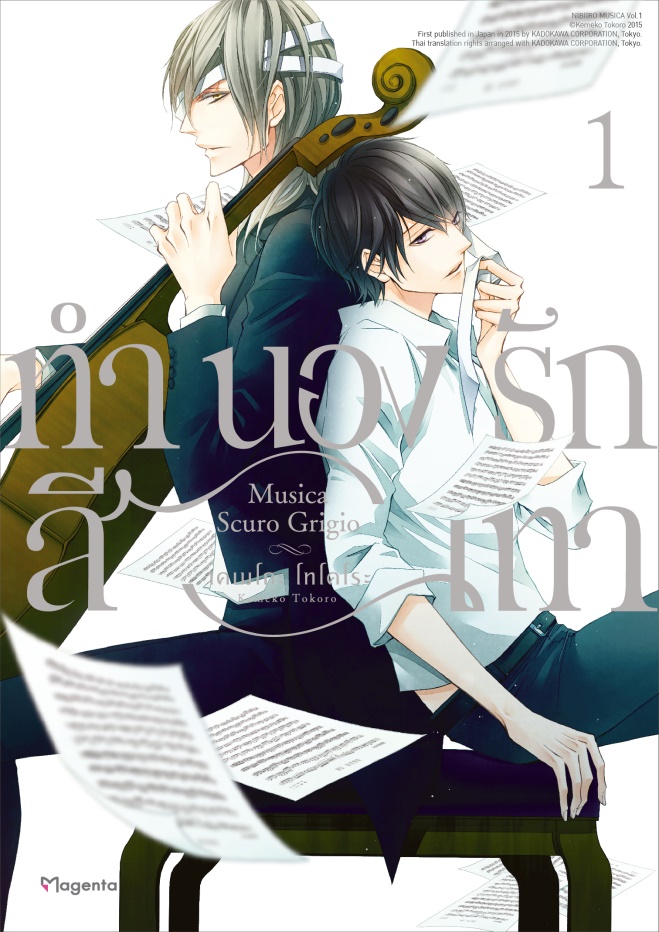 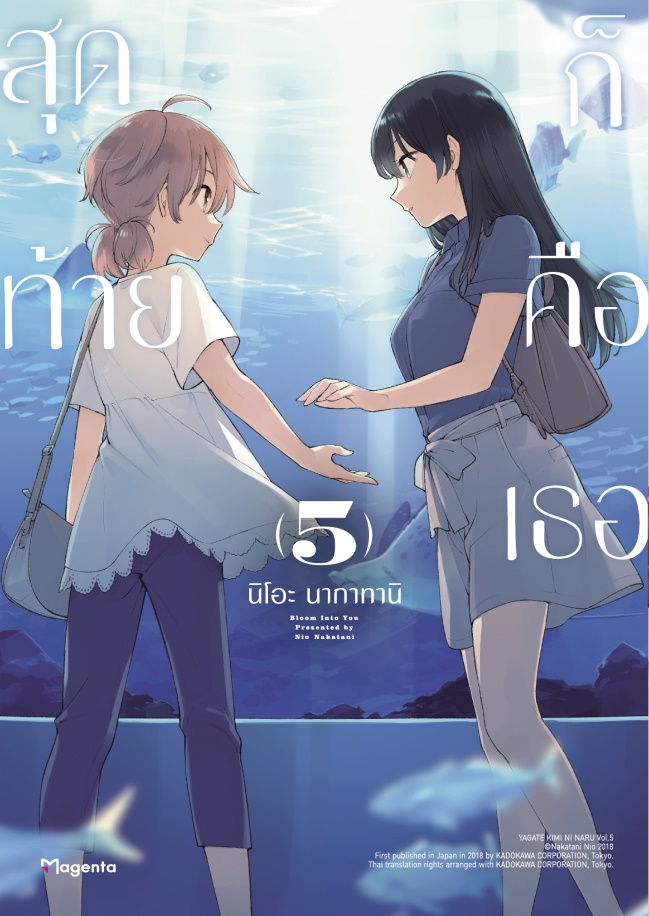 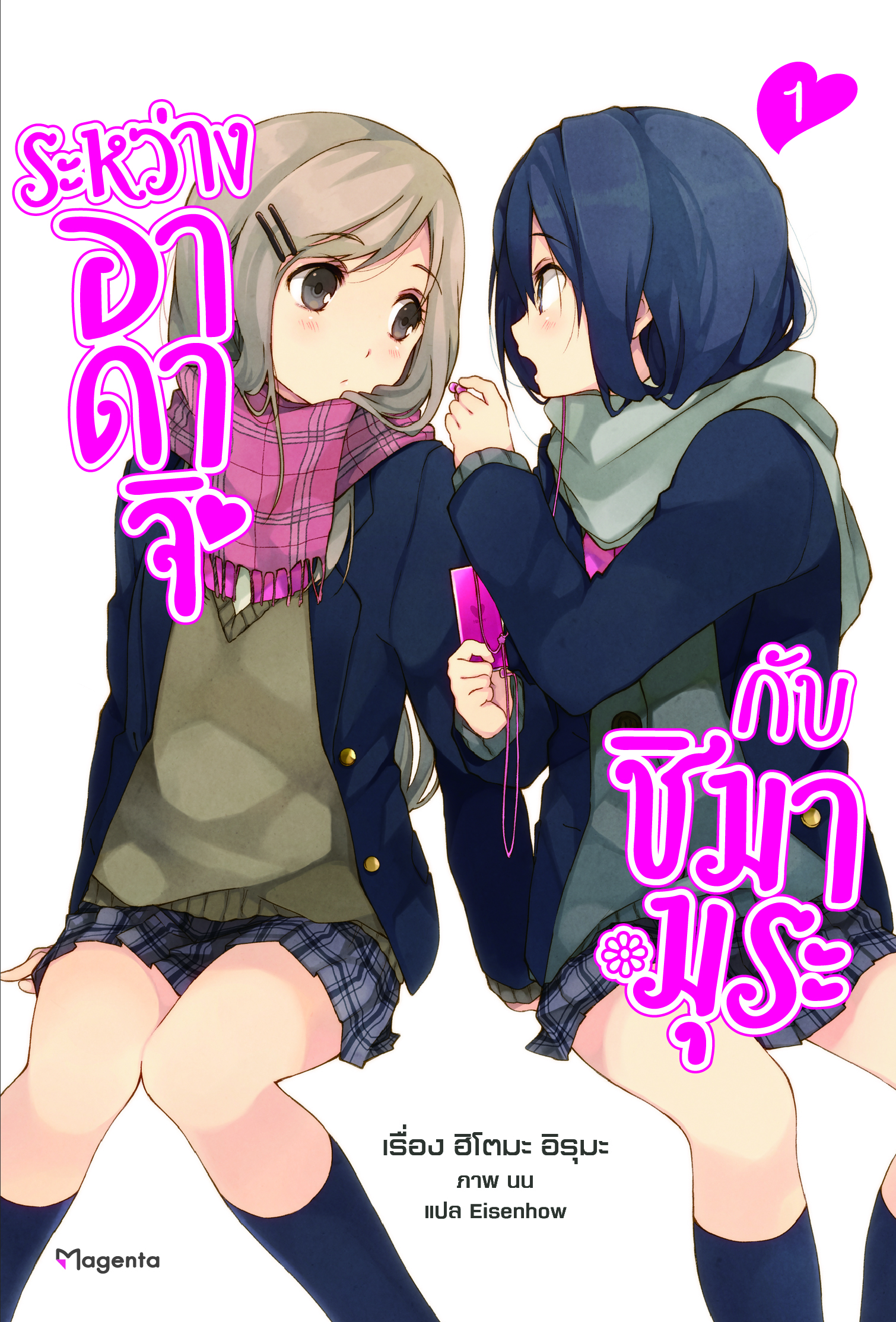 Other Product >> Mixed Media

TV Programs
Events
Merchandises 
Etc.
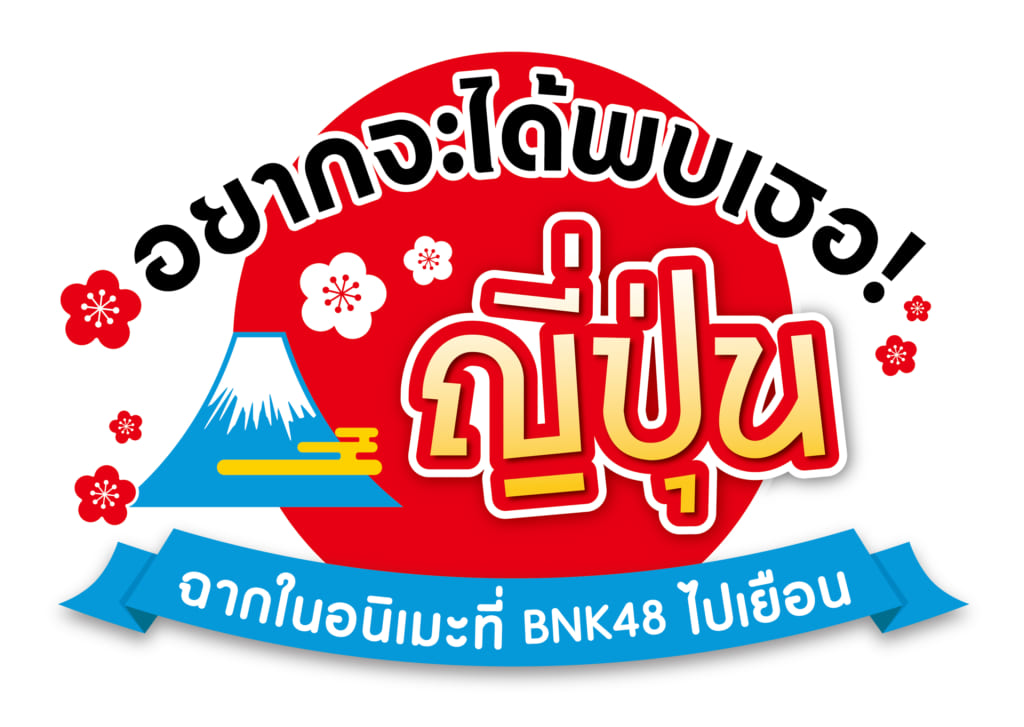 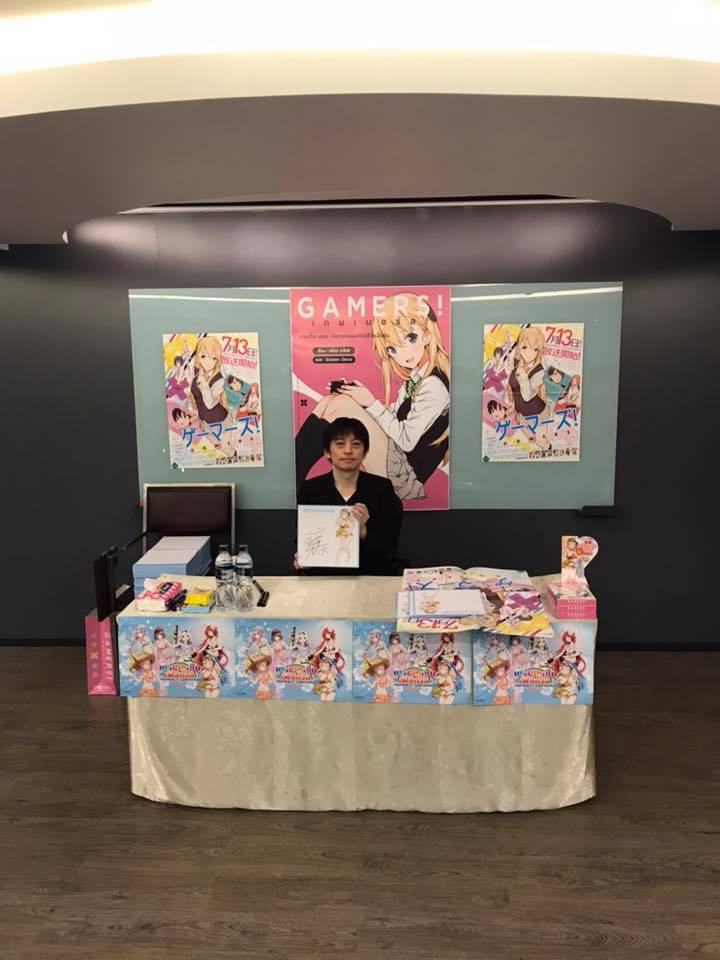 THAILAND BOOK MARKET
Overall, the publishing industry has been declining continuously for many years
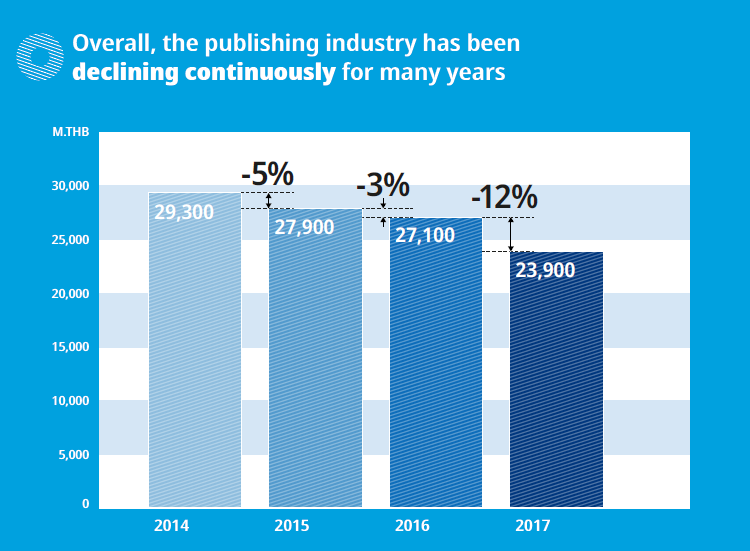 Source: The Publishers and Booksellers Association of Thailand
While the key channel of distributions is still physical bookstores
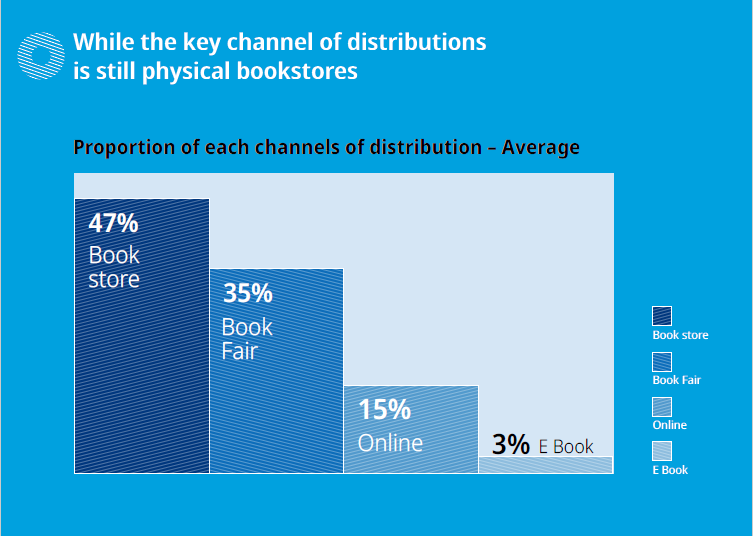 Source: The Publishers and Booksellers Association of Thailand
And online channel is also growing continuously as well
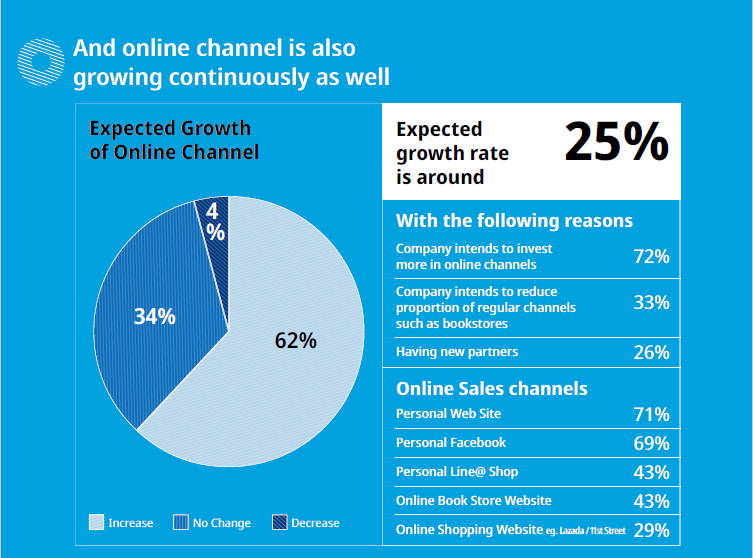 Source: The Publishers and Booksellers Association of Thailand
Readers’ Reading Behaviors
From the survey, it is found that amount of those who claimed to real less is decreased from the previous year
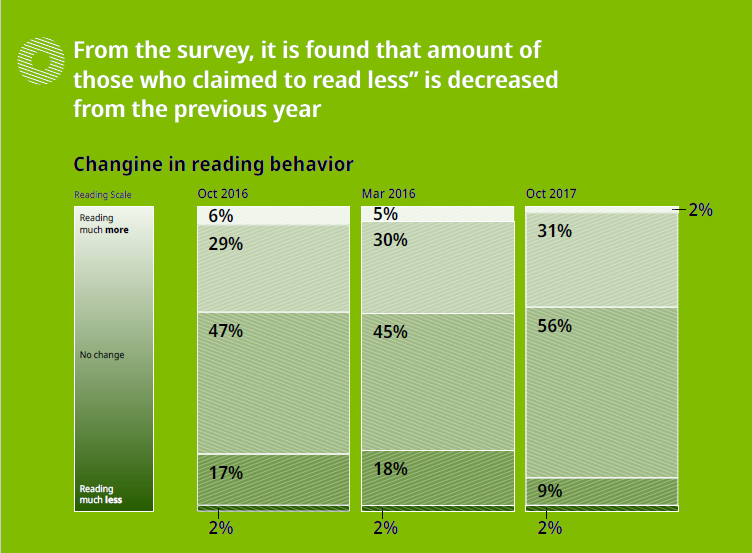 Source: The Publishers and Booksellers Association of Thailand
While the amount of those who claim to “read more” are mainly new generations aged 15-18 years old; who are the strategic target group that the association intends to recruit & maintain
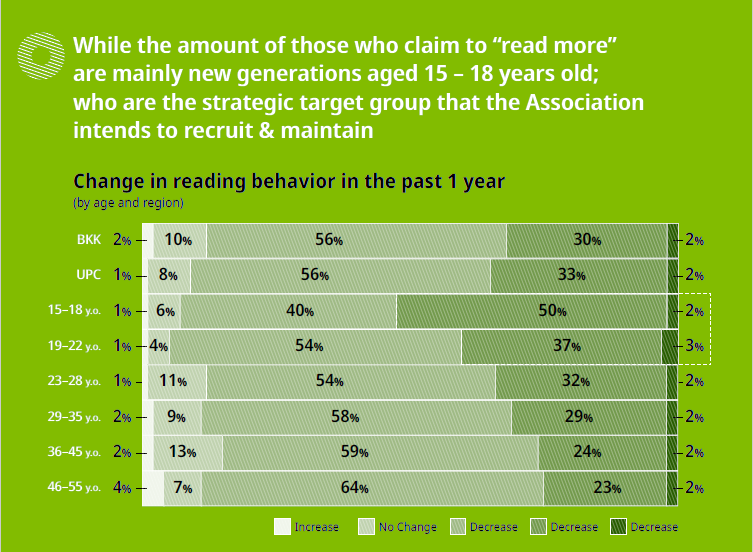 Source: The Publishers and Booksellers Association of Thailand
The “Key Category Driver” of the industry are Comics and Love Novels
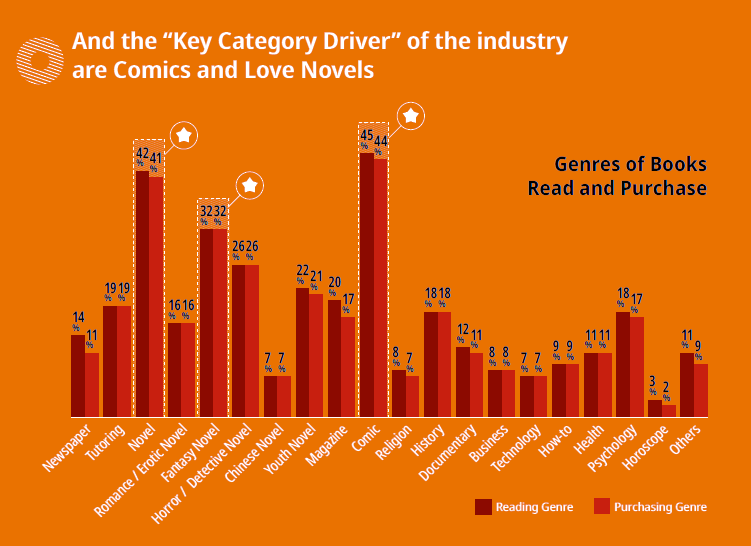 Source: The Publishers and Booksellers Association of Thailand
Key Takeaway
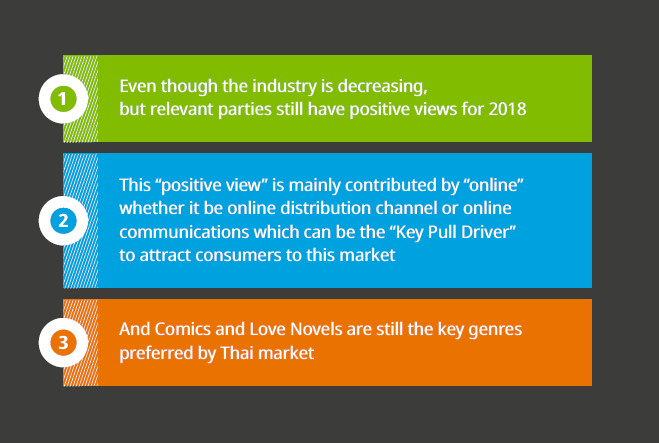 Light Novel Publishers in Thailand
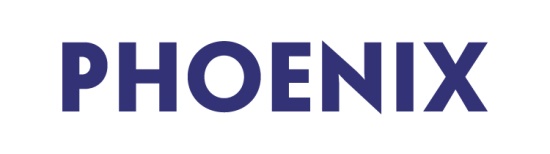 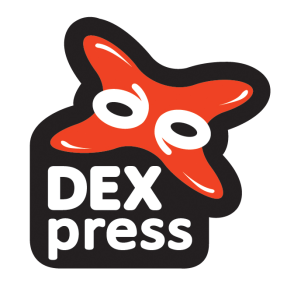 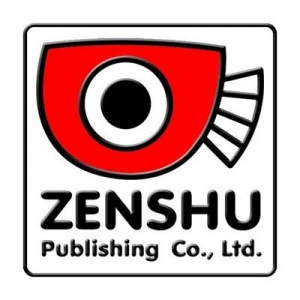 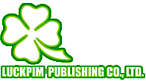 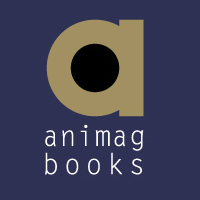 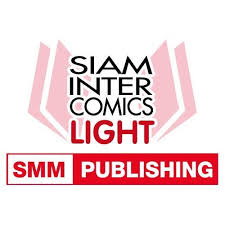 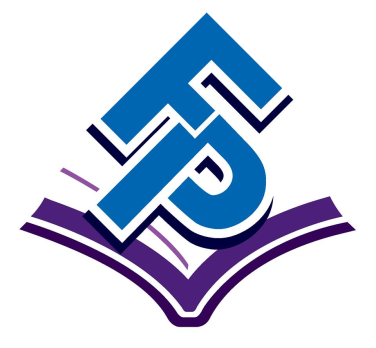 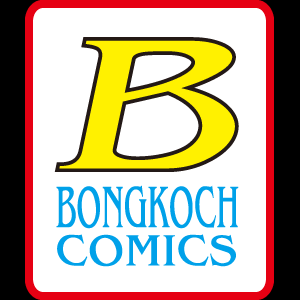 WHAT EDITOR DO IN THE SOCIAL NETWORK ERA
Editor
Multi-tasking
Marketing
Reader 
& Writer
Production
Online Channel = Source of information for new releases and events
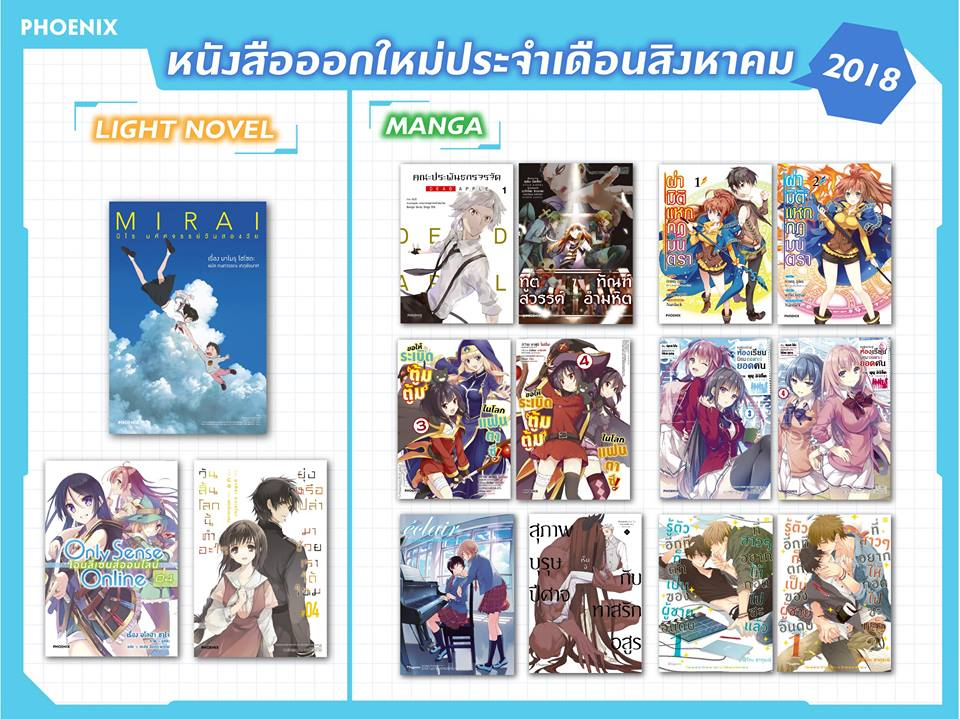 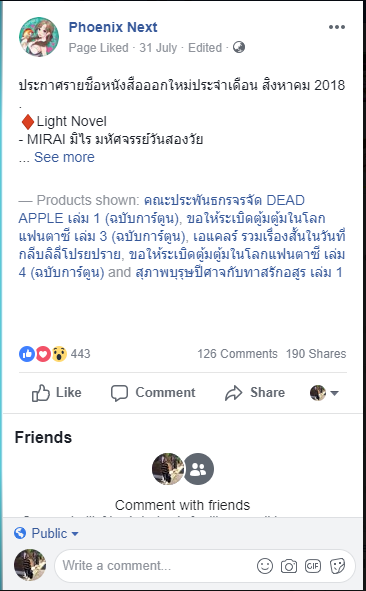 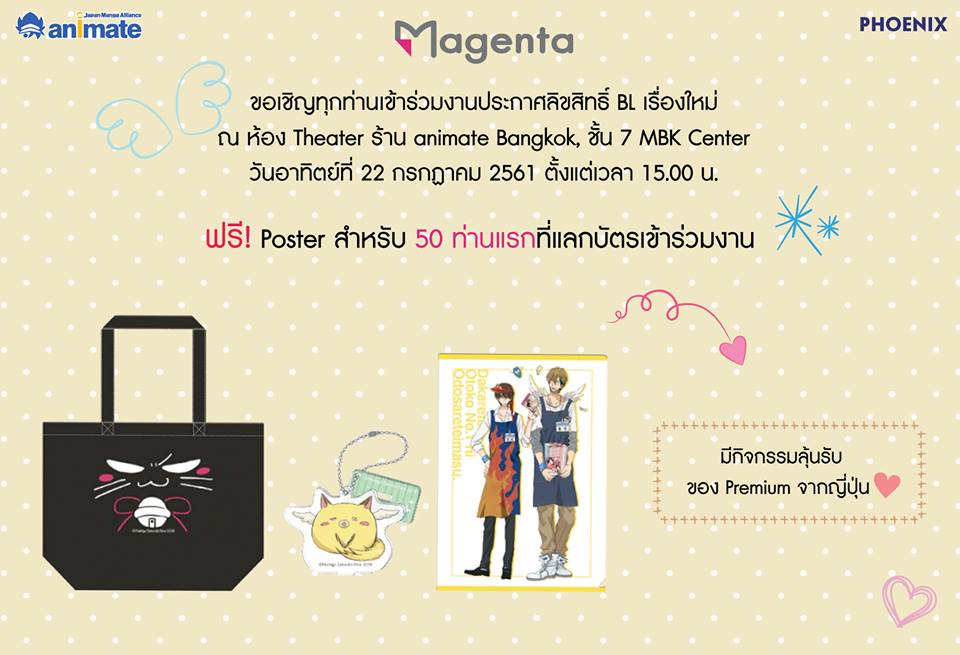 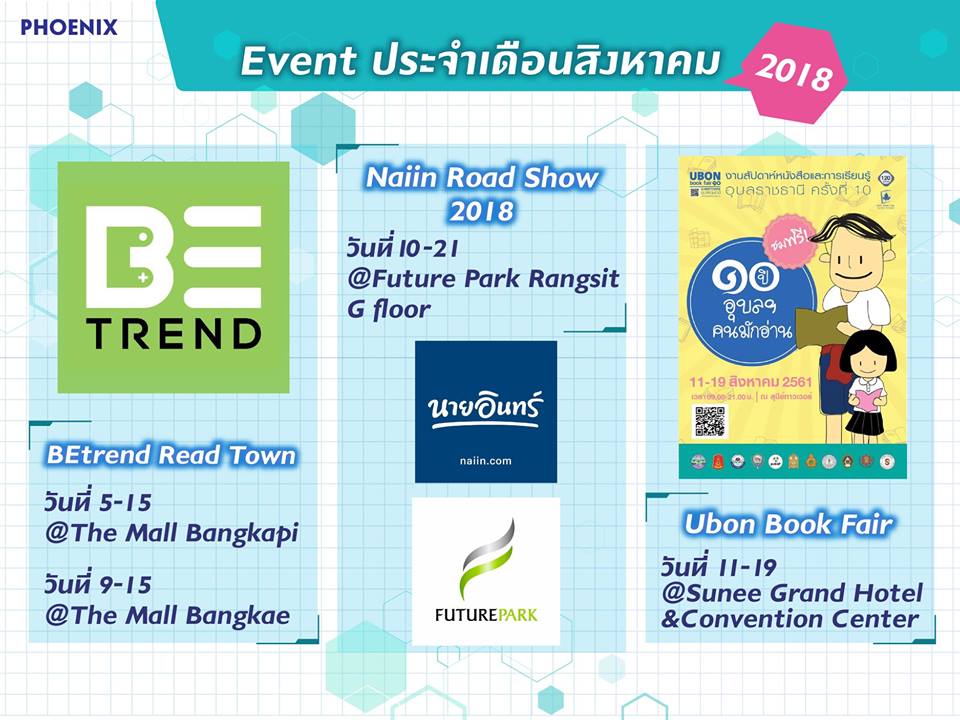 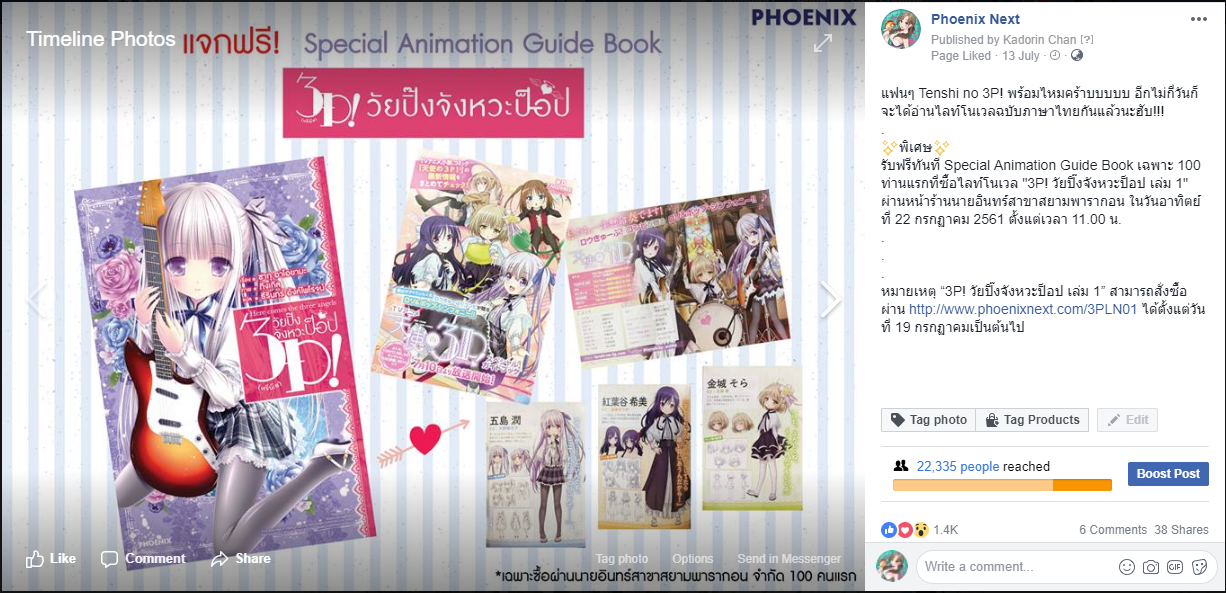 Events = Keep in touch with our readers and get new readers
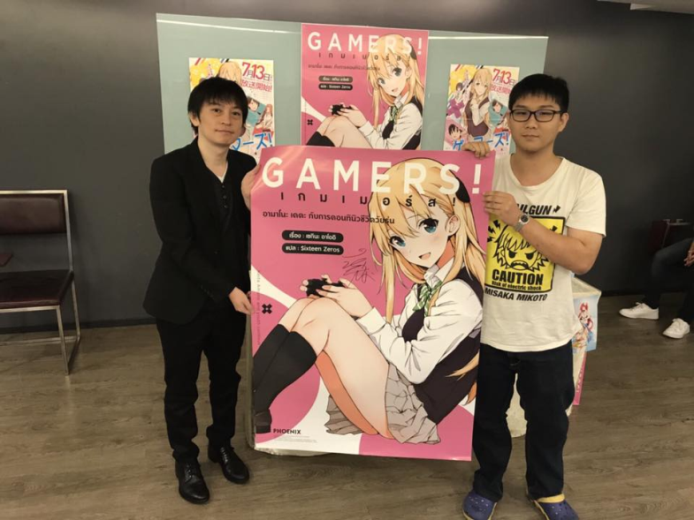 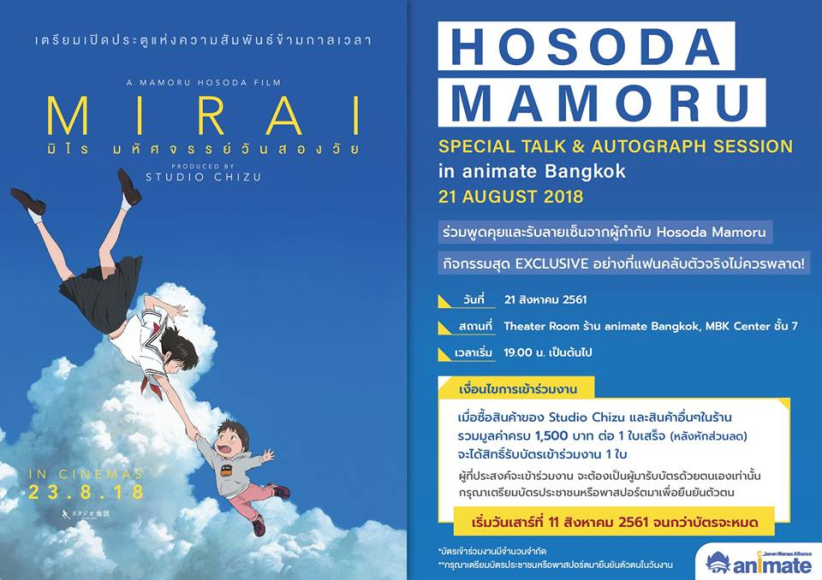 Fan Sign
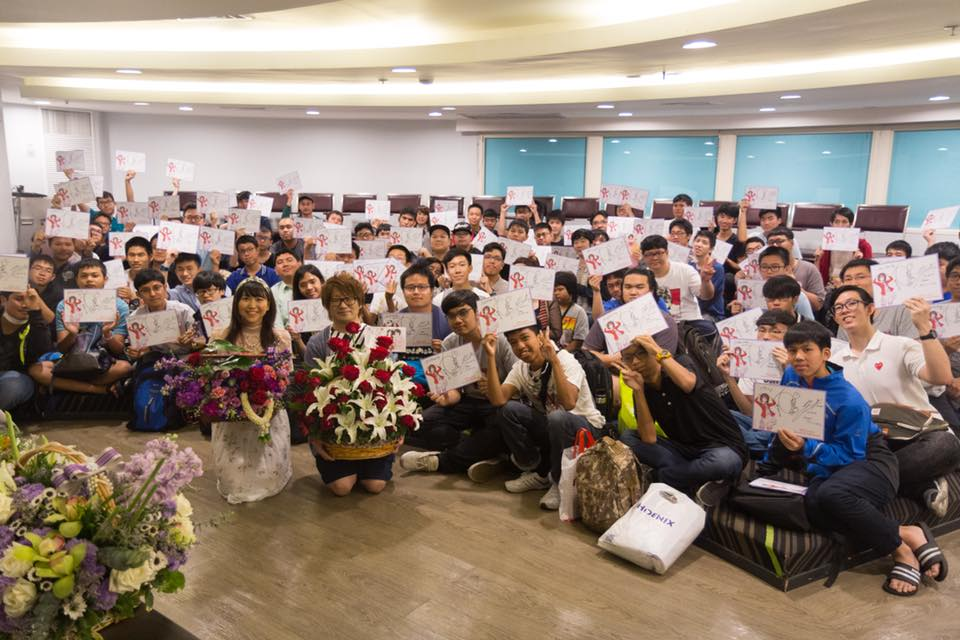 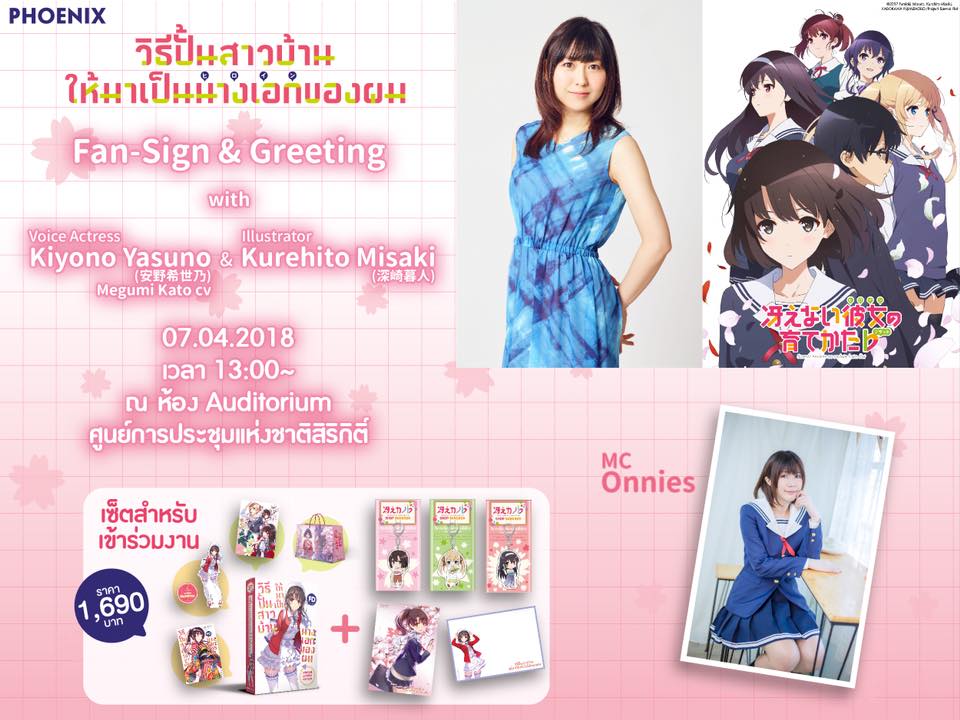 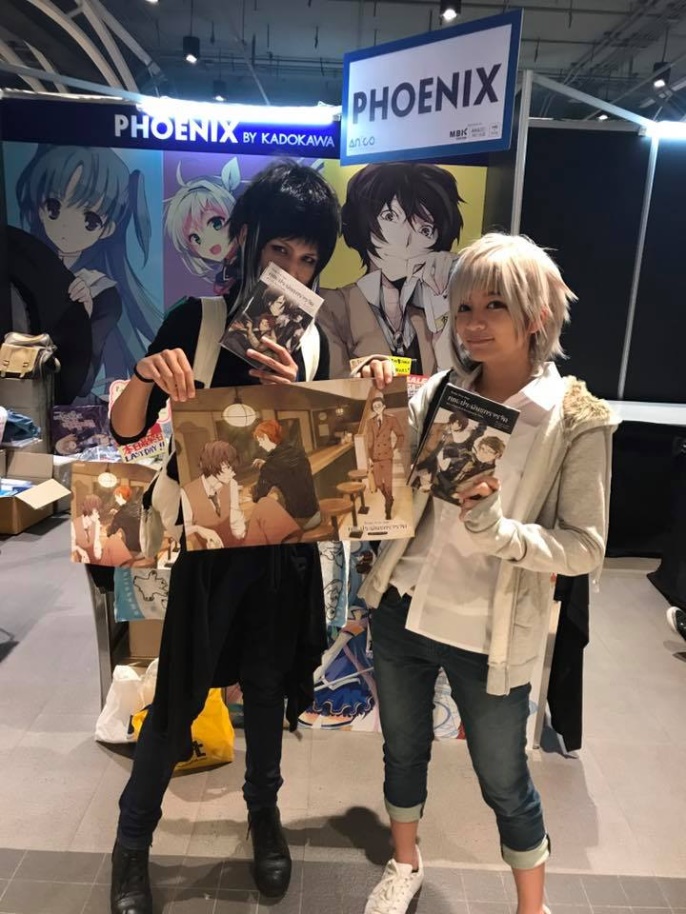 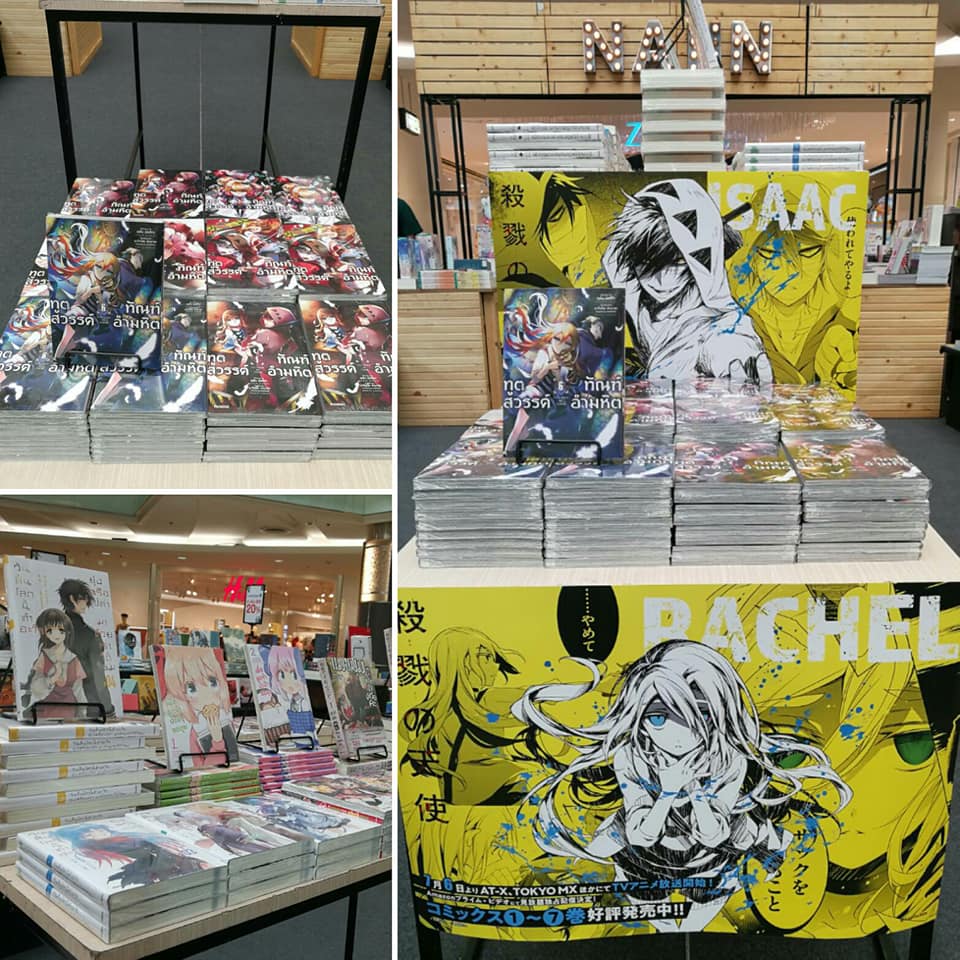 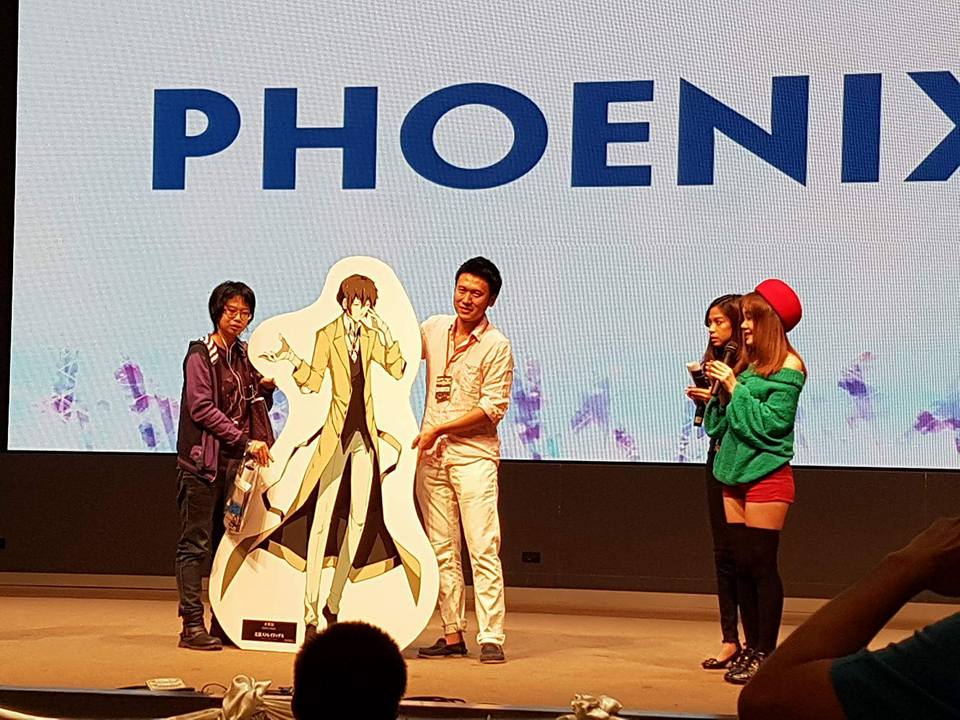 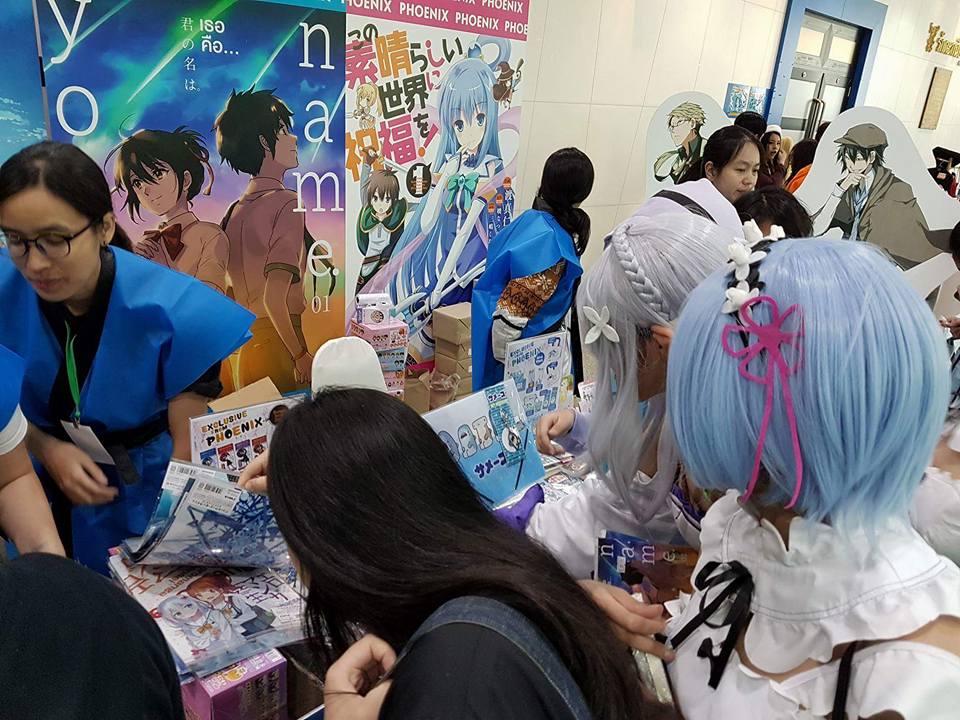 Road Show 
& 
Book Fair
Online Channel = What’s the reader want to read?
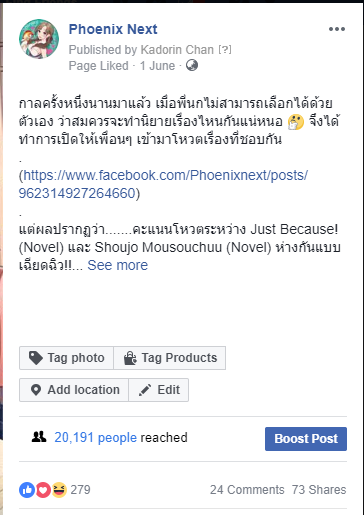 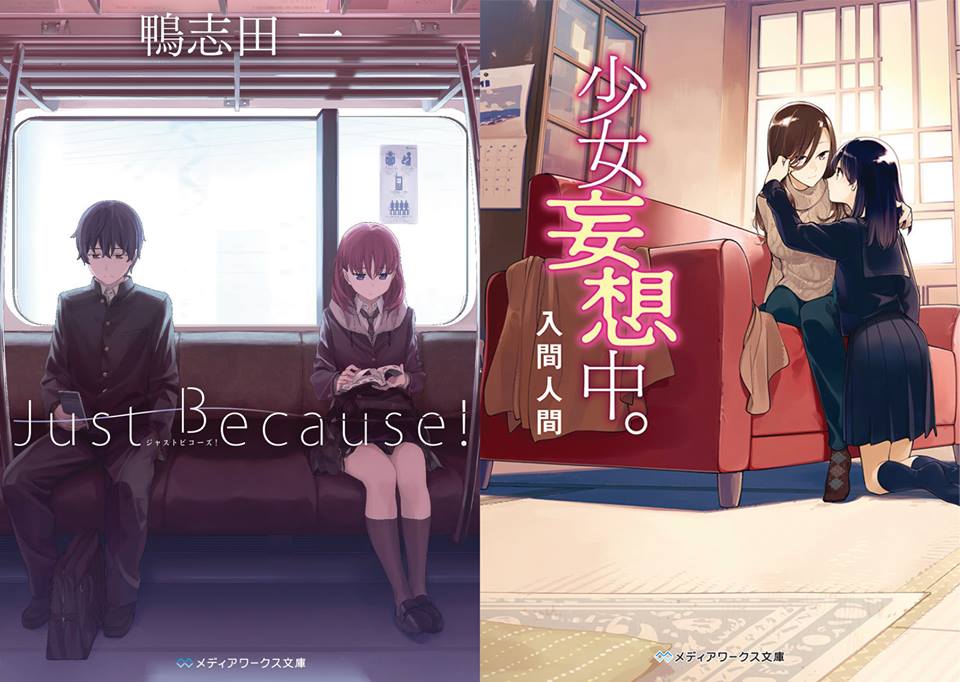 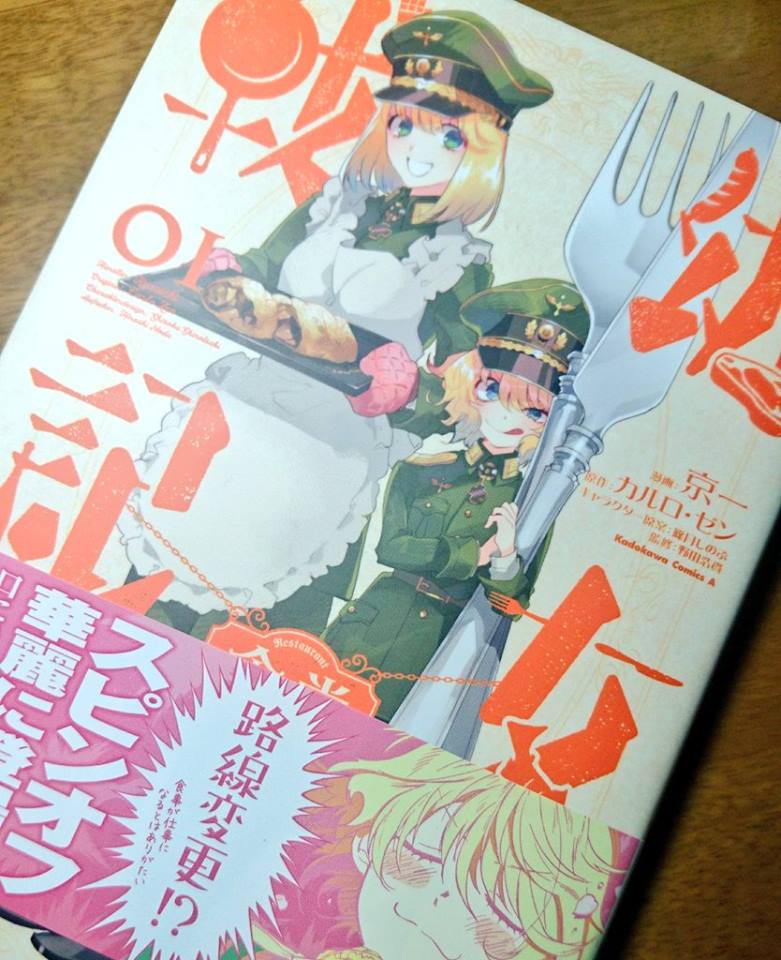 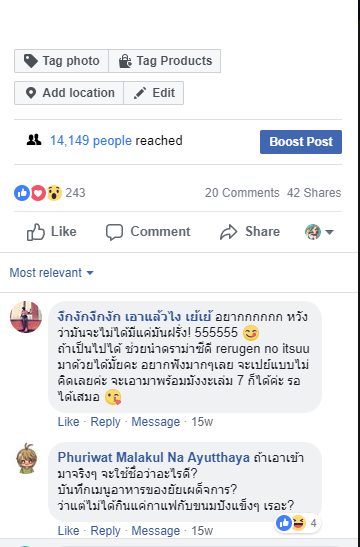 https://www.facebook.com/Phoenixnext/photos/a.658706237625532.1073741828.658286121000877/957182347777918/?type=3&theater
MIXED MEDIA
ONE CONTENT 

MILLION PRODUCTS
Premium
Etc.
Merchandise
Comic
Animation
Light Novel
The phenomenon of  YOUR NAME
6,220,000,000
results on google.com (at 15th August, 2018)
Light Novel
Comic
Animation
more
68,000copies
highest-grossing anime film
more
45,000 copies
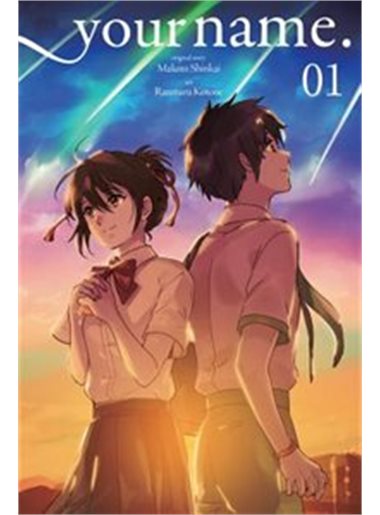 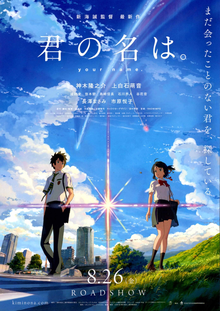 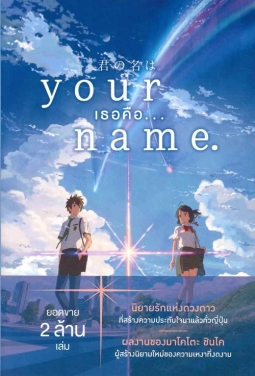 Tourism
Original Sound Track
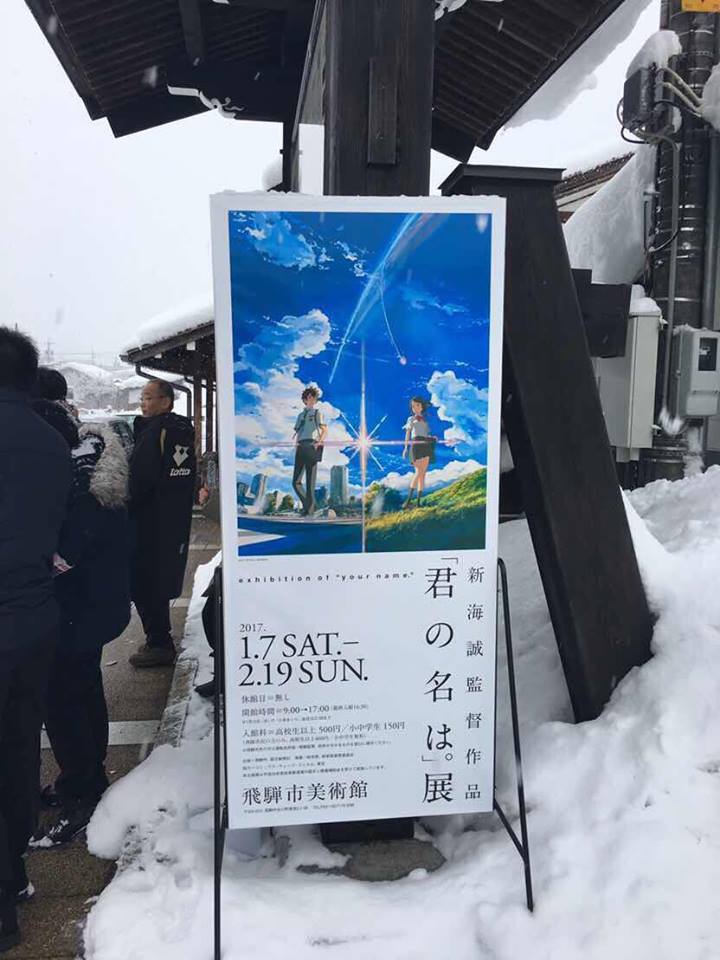 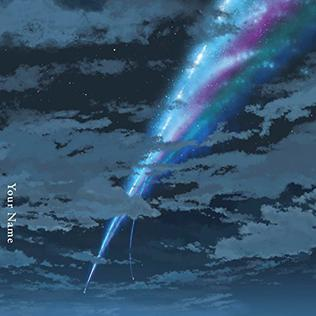 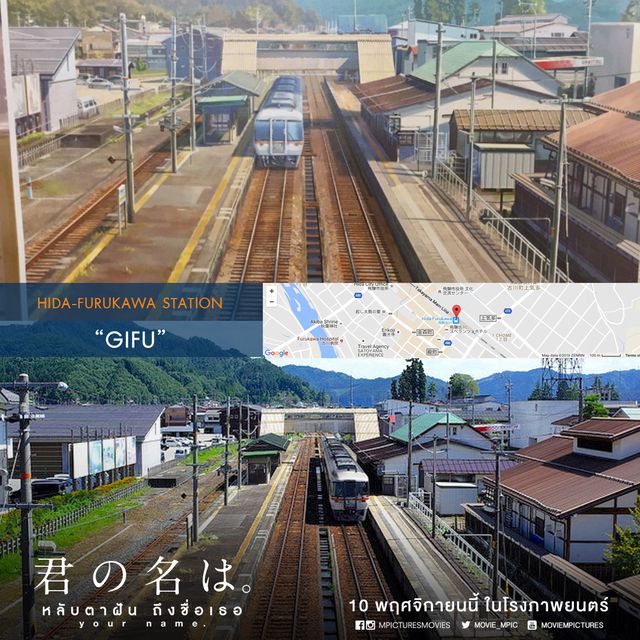 Premium
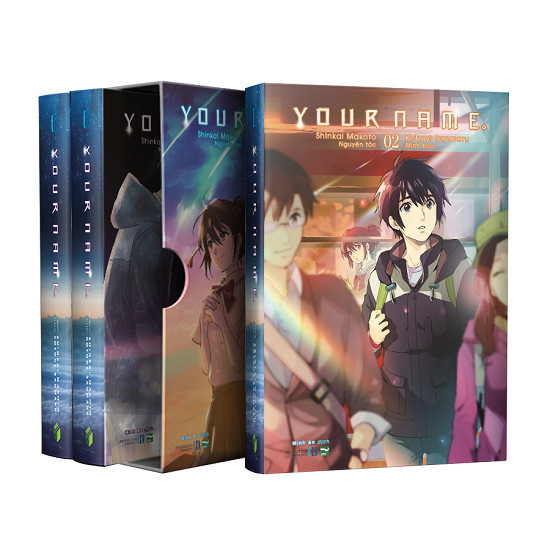 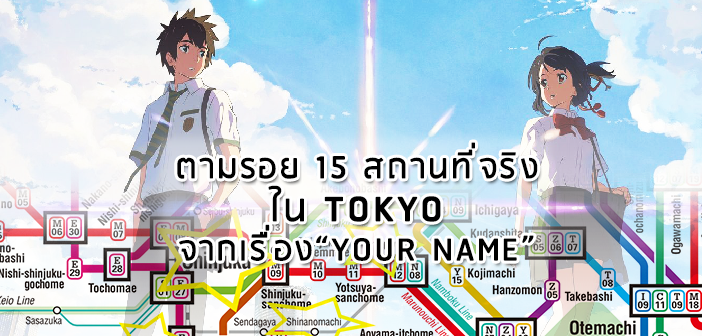 Limited Edition Box Set
Premium Products
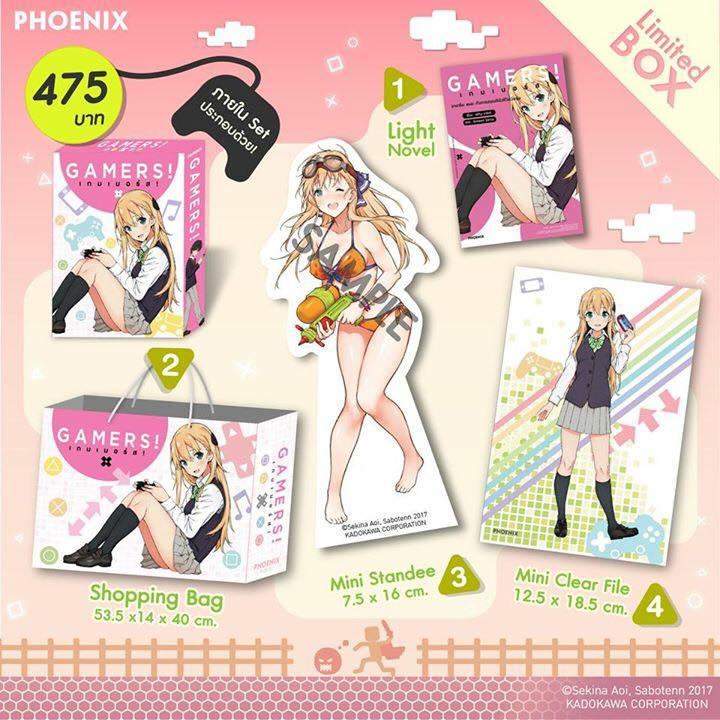 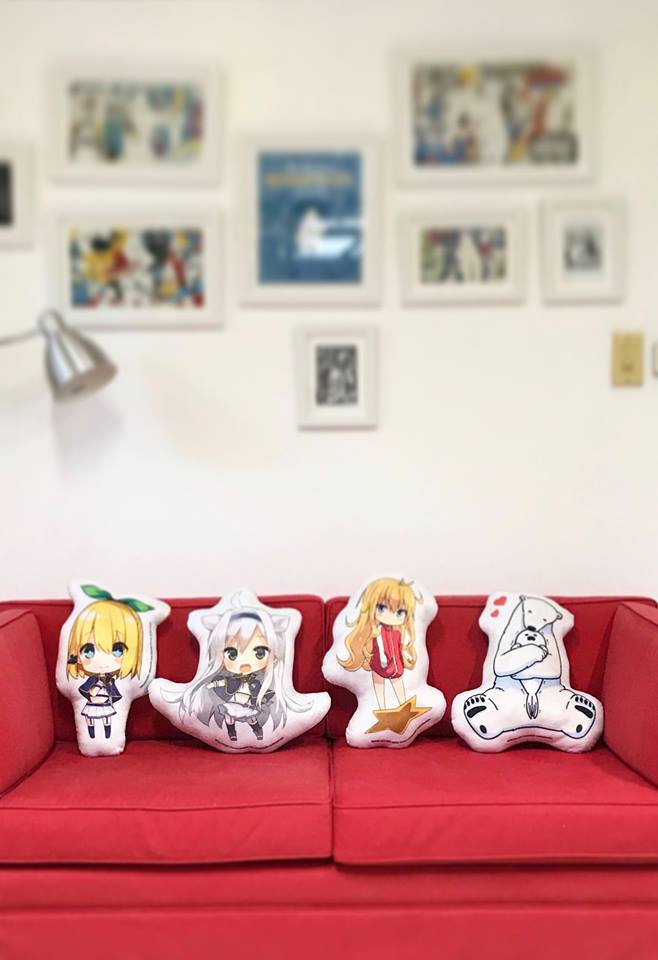 Character Cushions
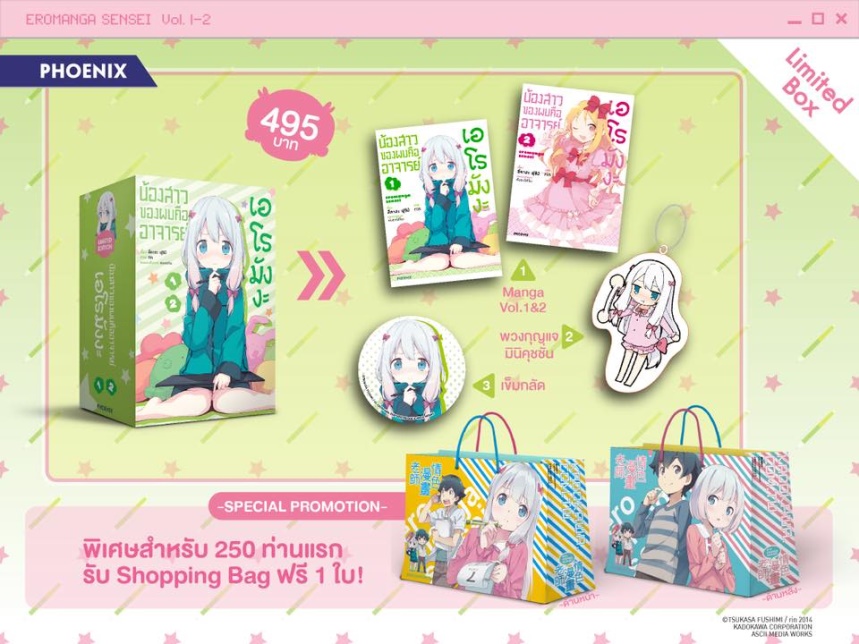 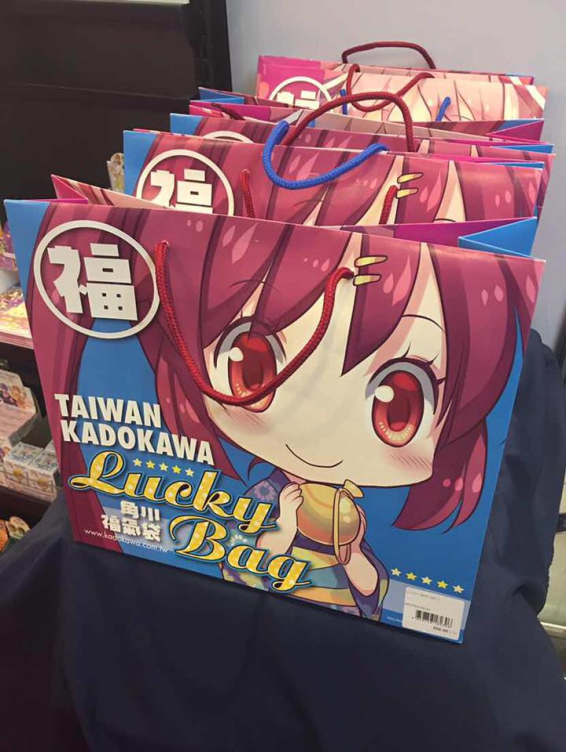 Lucky Bags
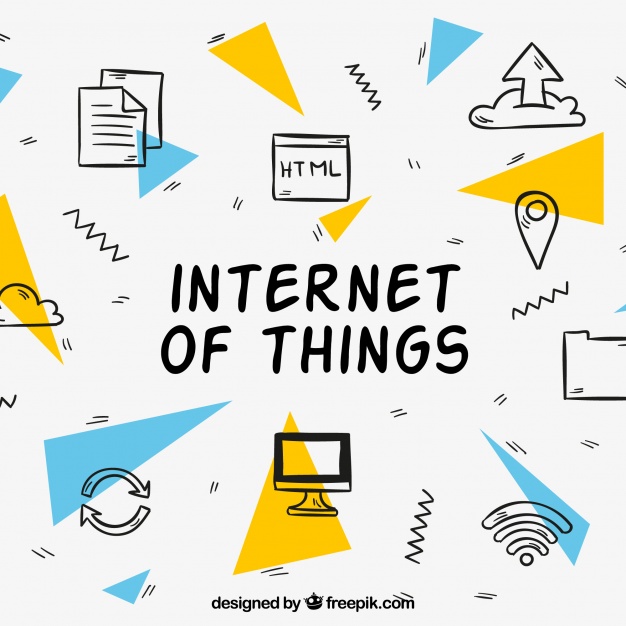 THANK YOU
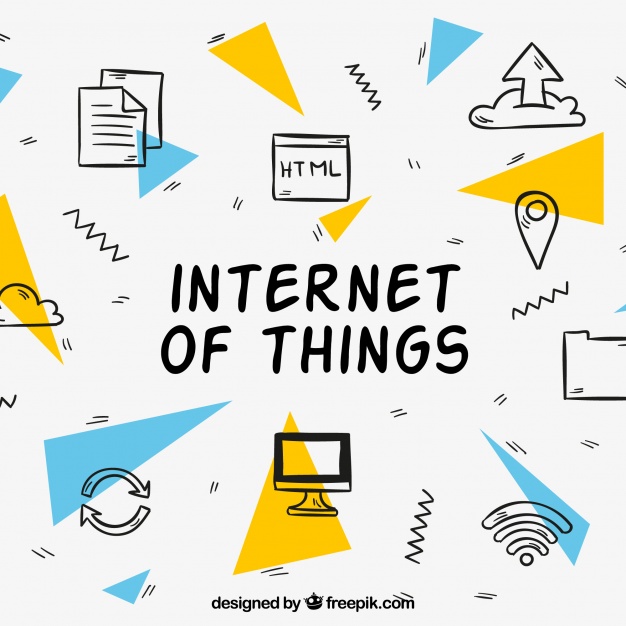